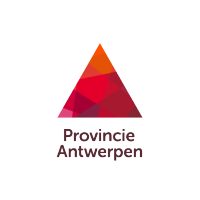 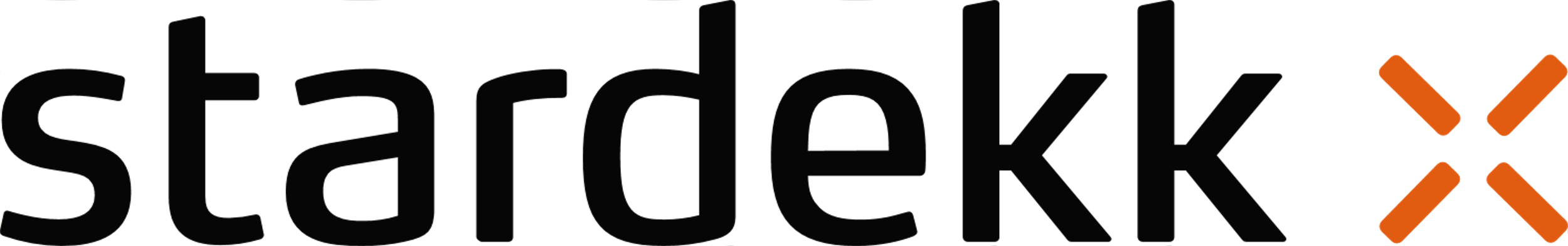 Presentatie Toerisme Provincie Antwerpen 2021
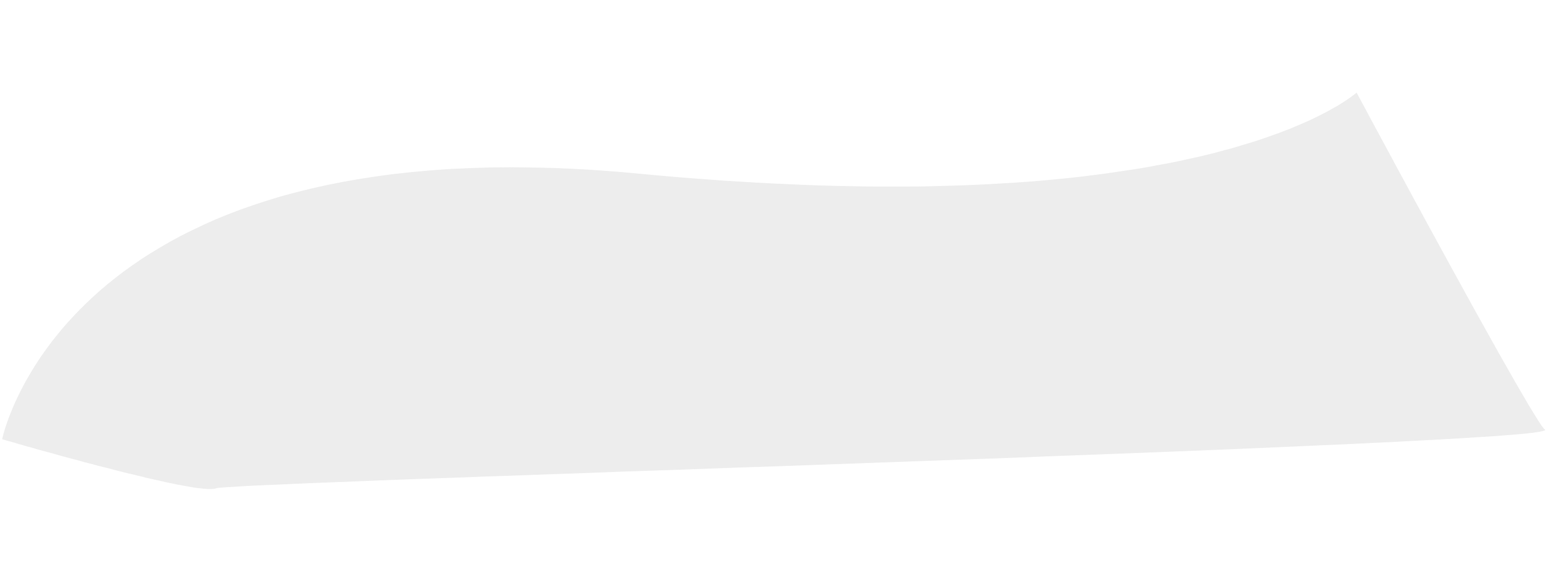 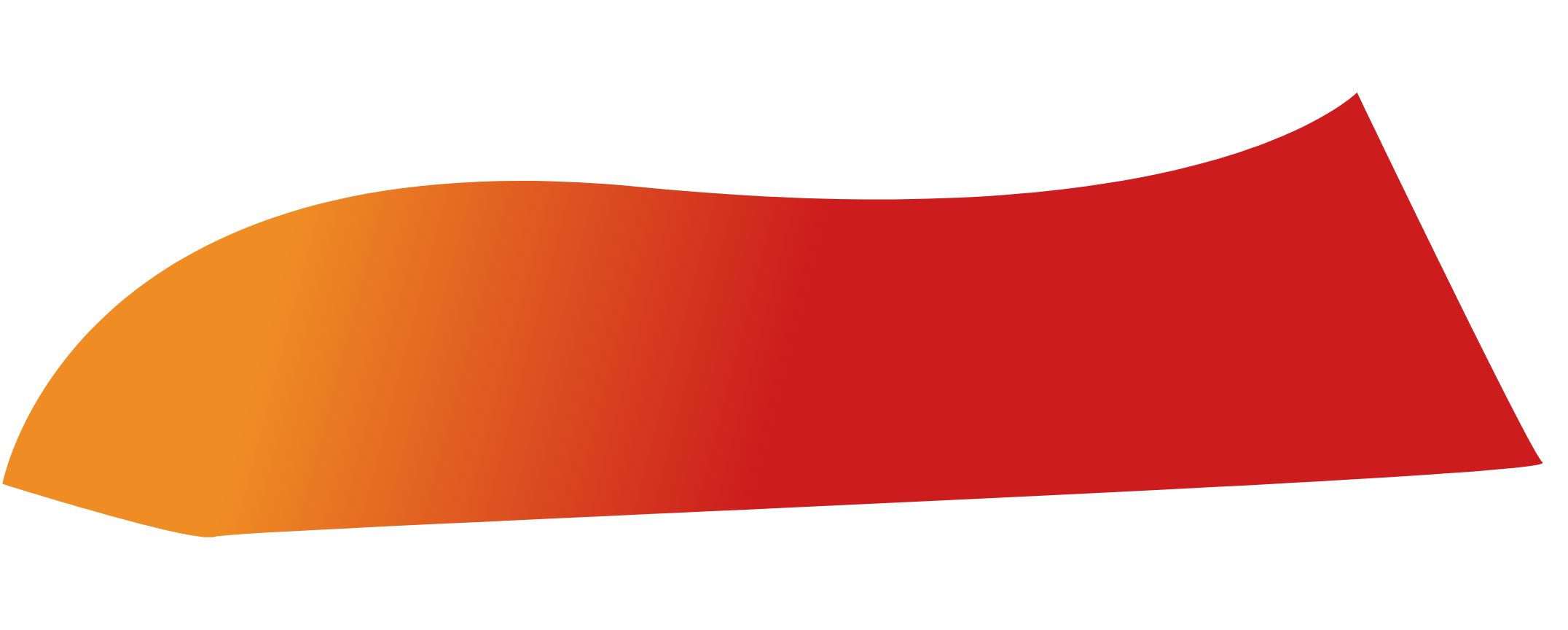 Stardekk sprekers
Louis Desbuquois
Sales Executive
Stijn Provoost
Brand Marketeer
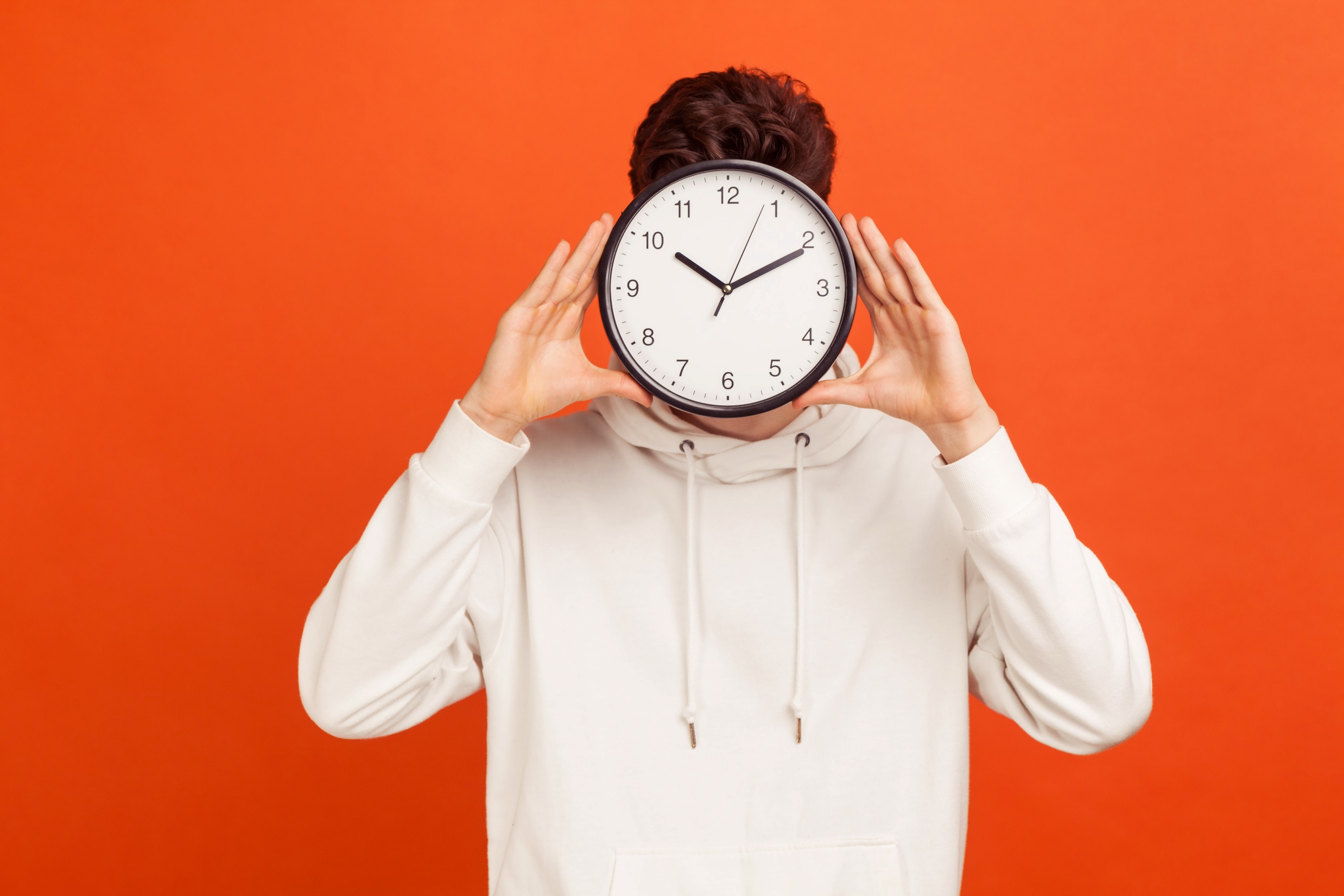 Agenda
Inleiding
Inspiratie
Software
Vragen
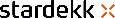 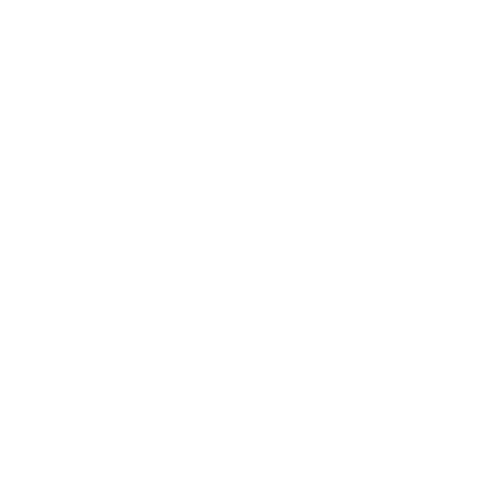 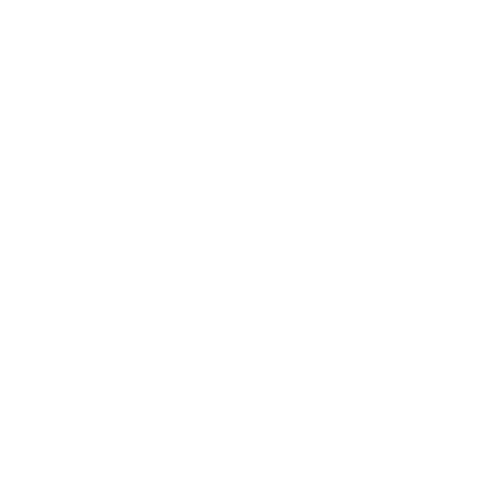 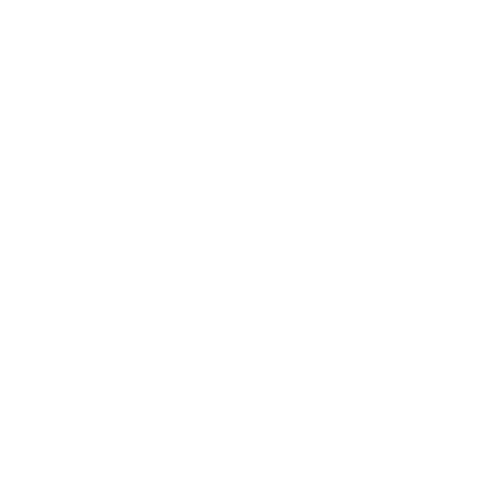 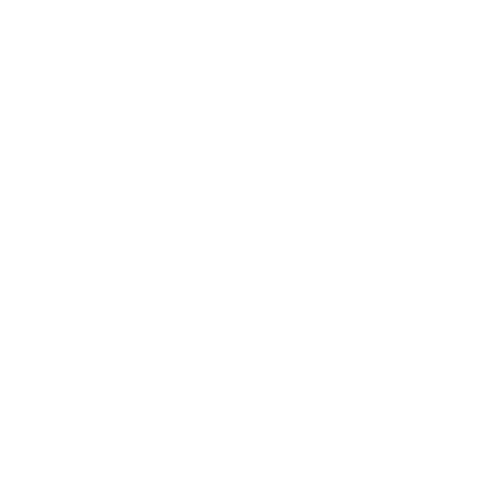 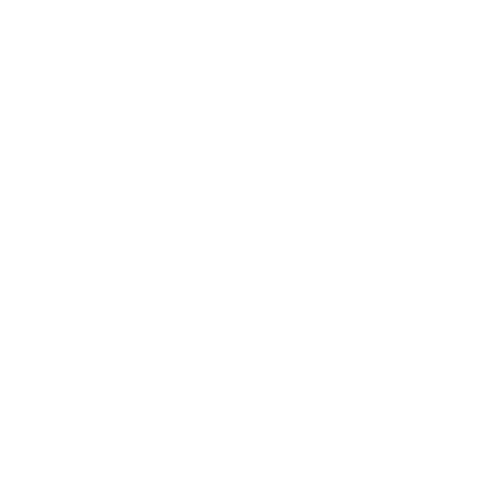 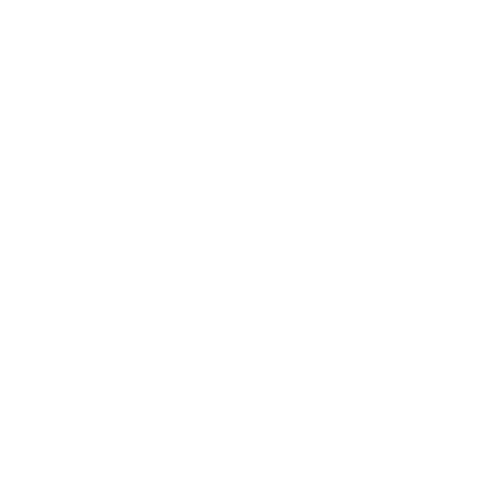 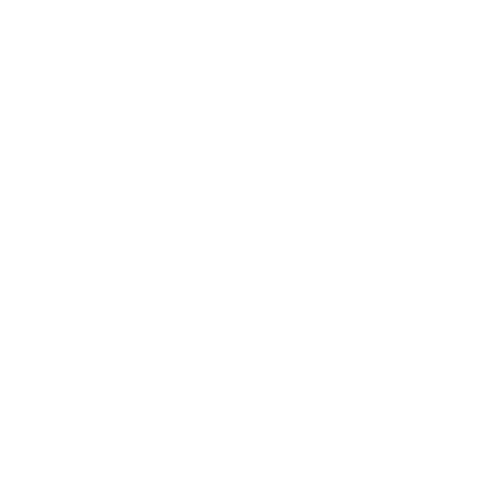 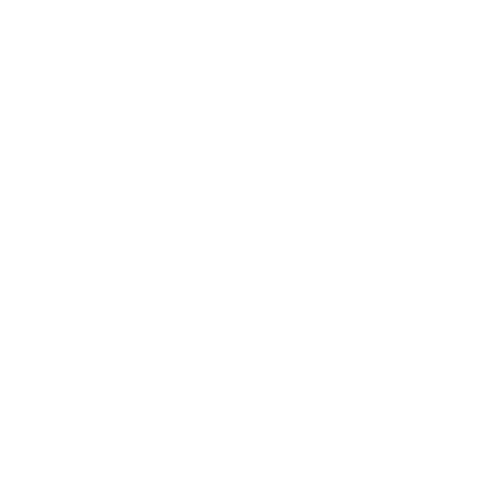 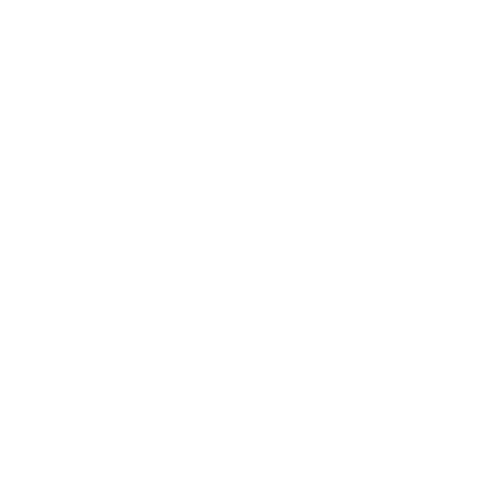 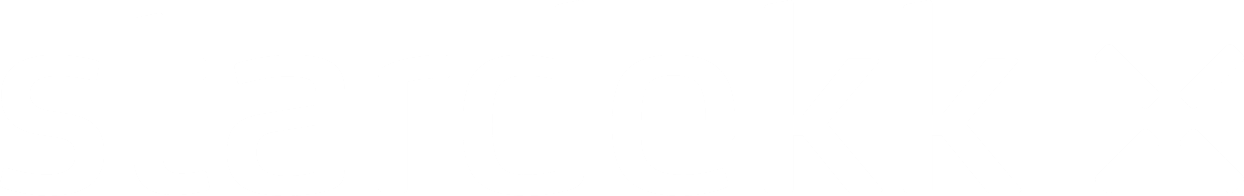 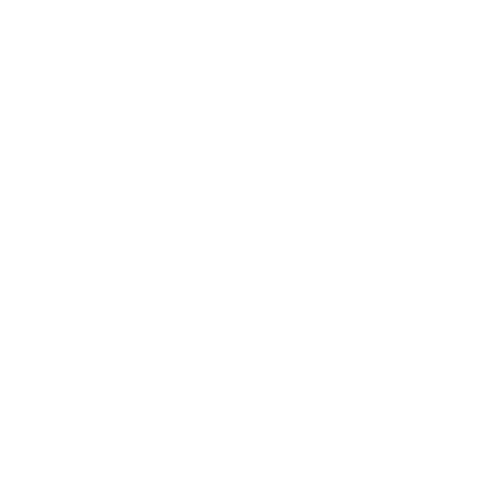 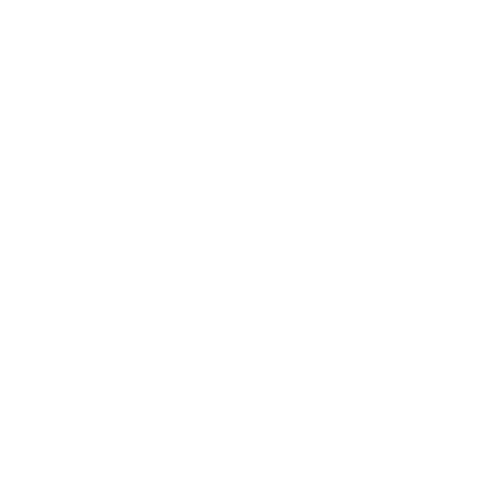 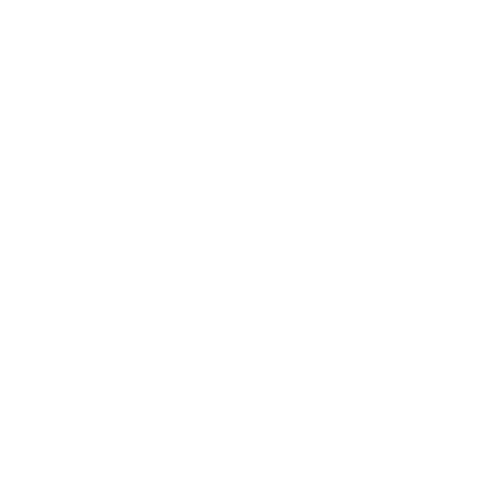 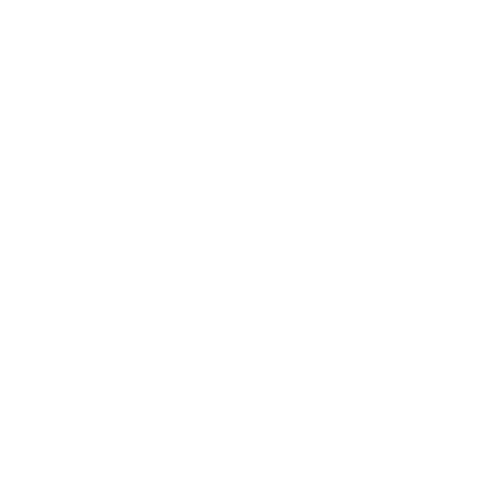 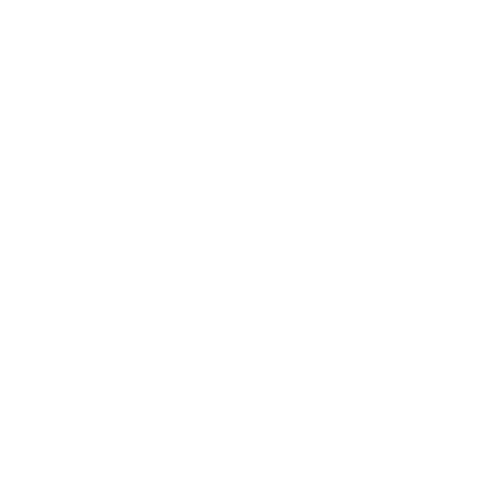 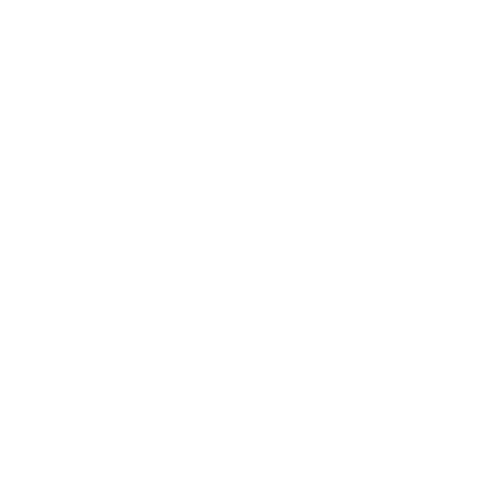 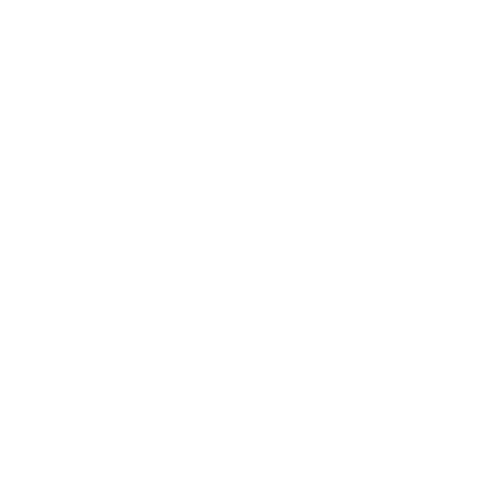 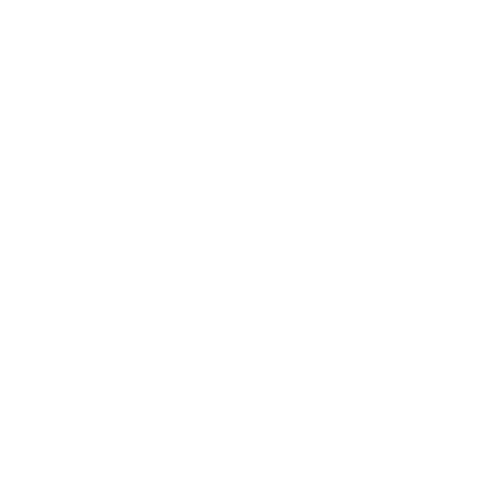 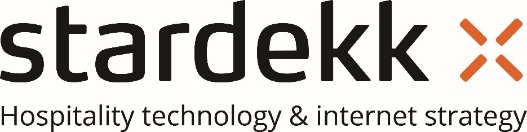 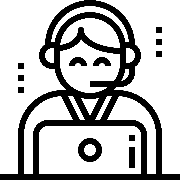 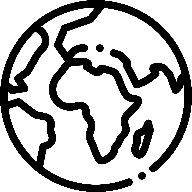 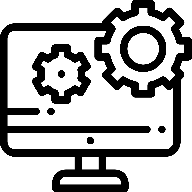 Opgericht
In 2001, Brugge [BE]
Business
Cloud hospitality softwareen connectiviteit
Medewerkers
50+
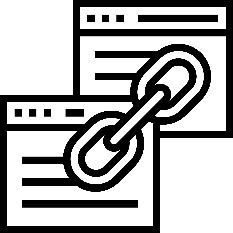 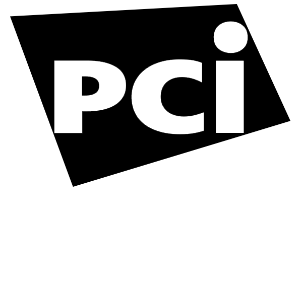 Klanten
4.000+
Connectivity partners
400+
PCI Compliant
Reservaties in een veilige omgeving
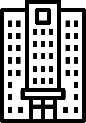 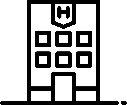 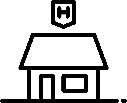 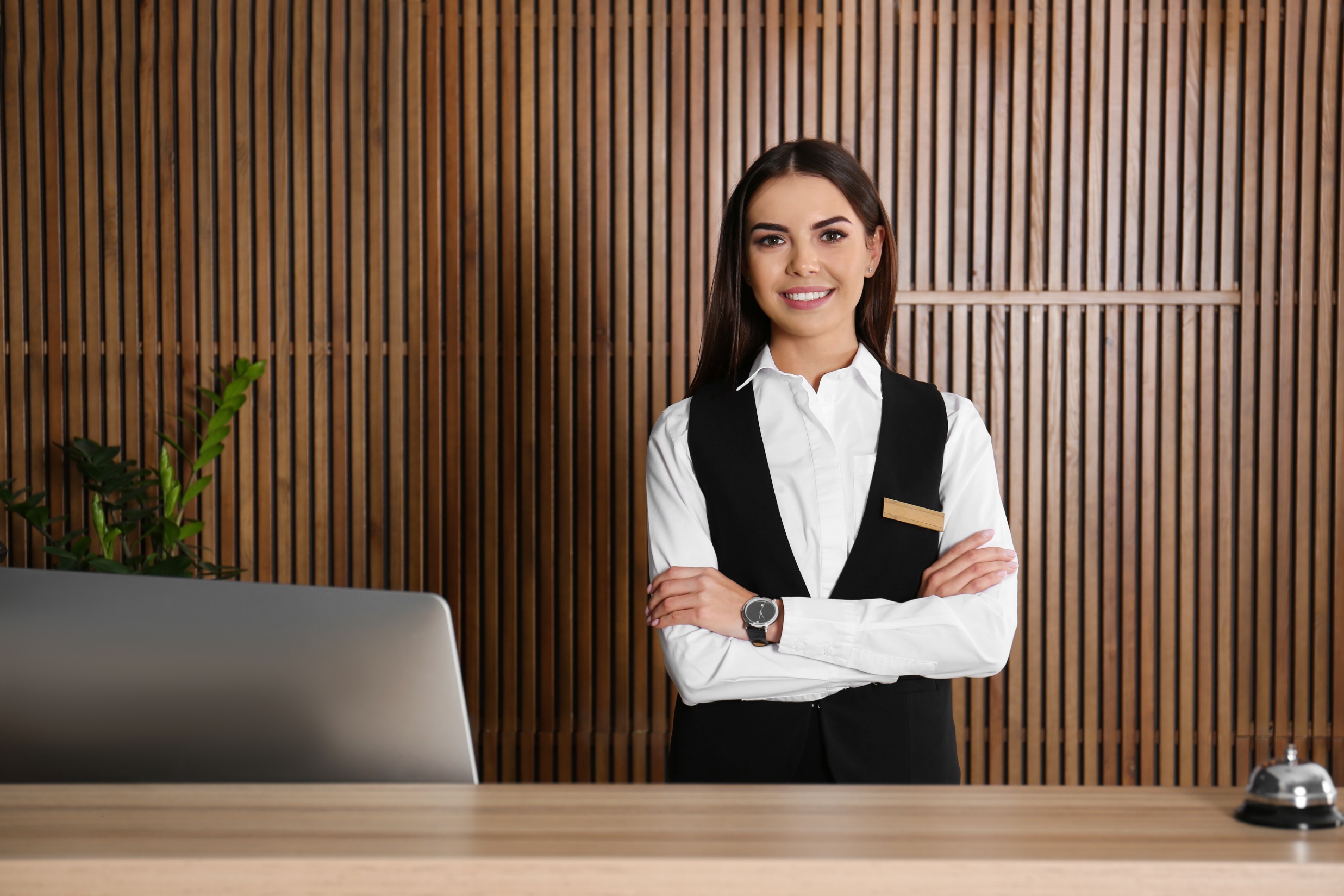 Onze missie?

Stardekk versterkt de hospitality industrie met slimme technologie om meer boekingen en minder administratie te realiseren.
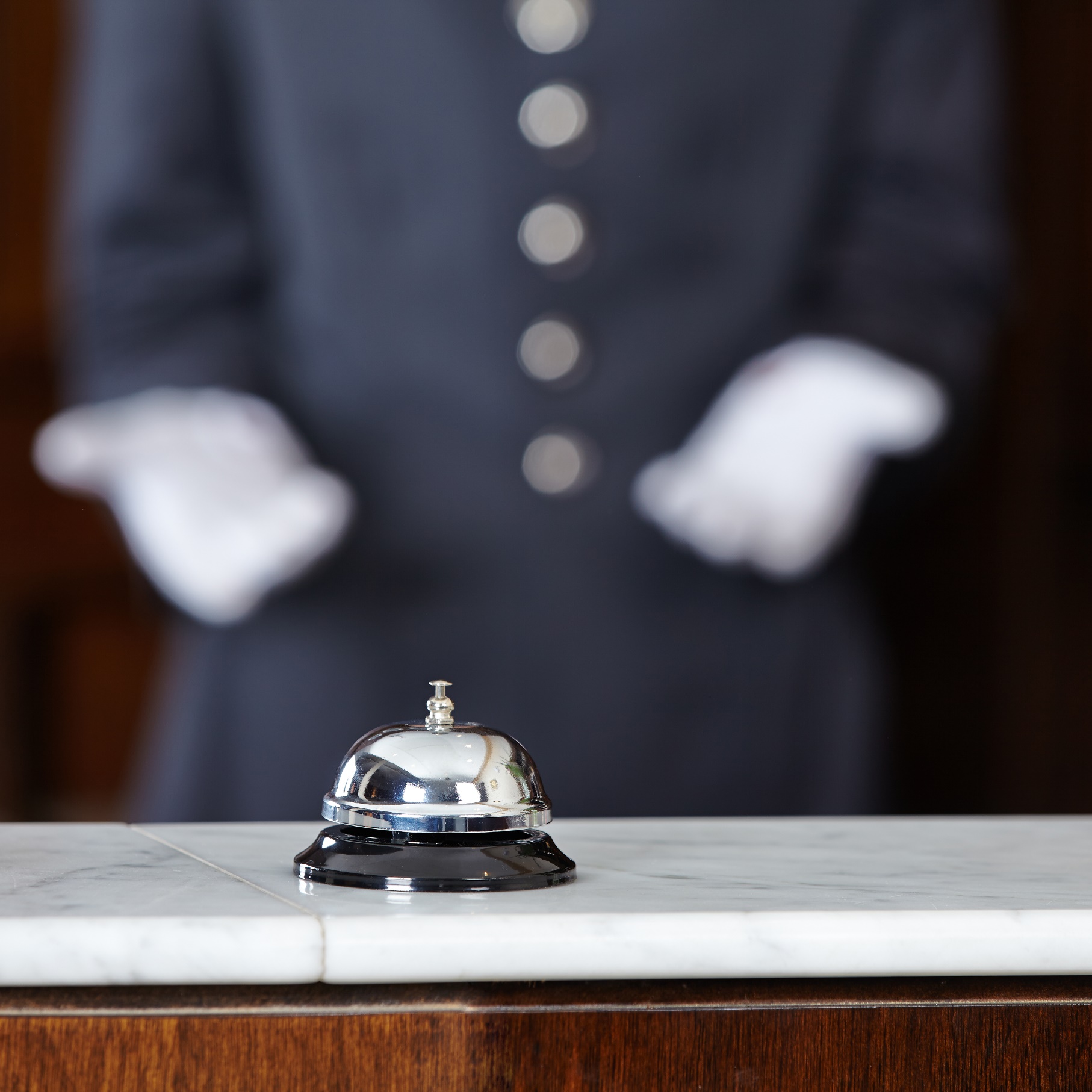 Onze visie?

Stardekk heeft als visie een toonaangevend hospitality softwarebedrijf te zijn door ‘best of class’ technologie te ontwikkelen, ​open connectiviteit na te streven en uitstekende ondersteunende diensten te bieden.
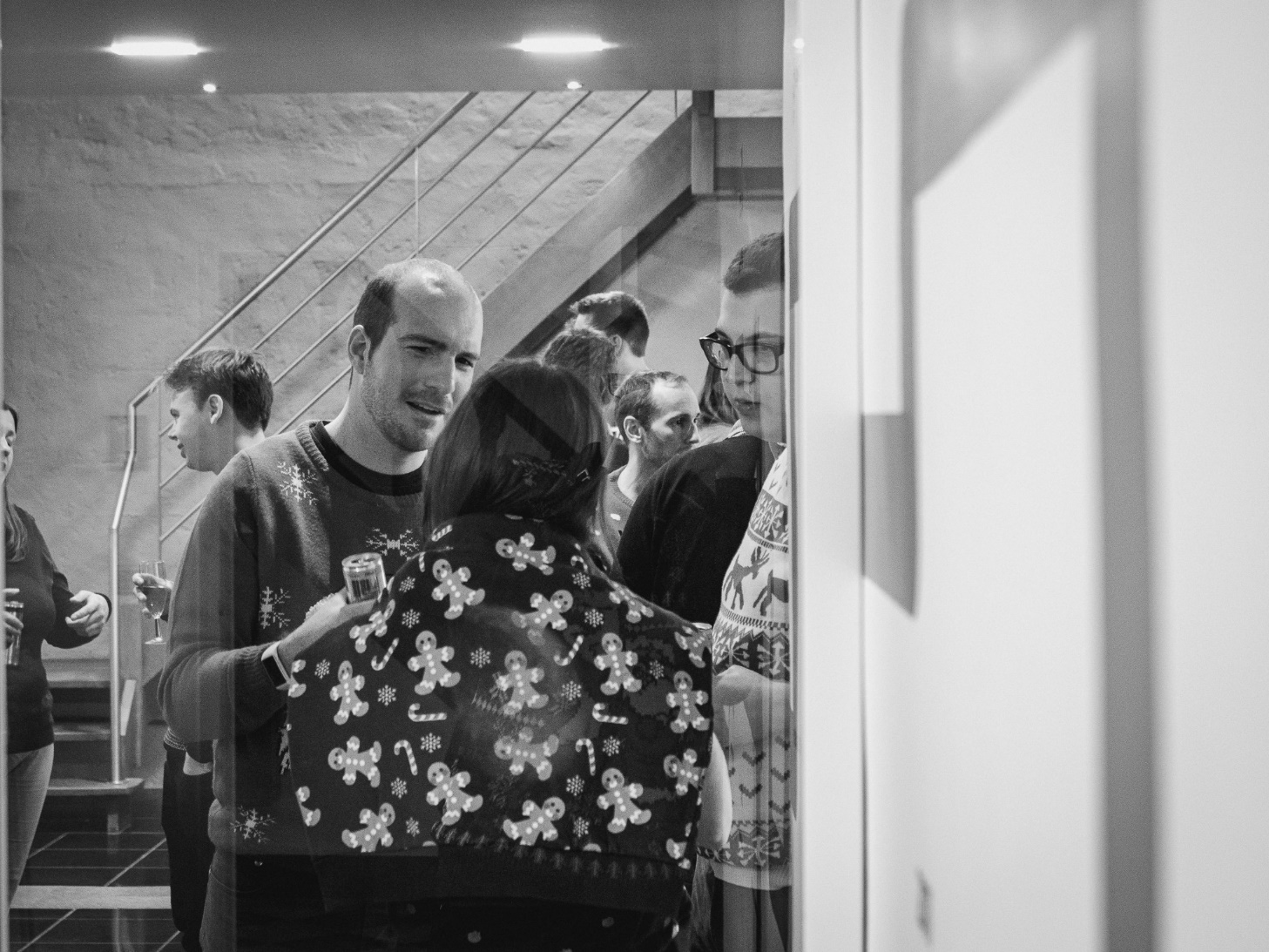 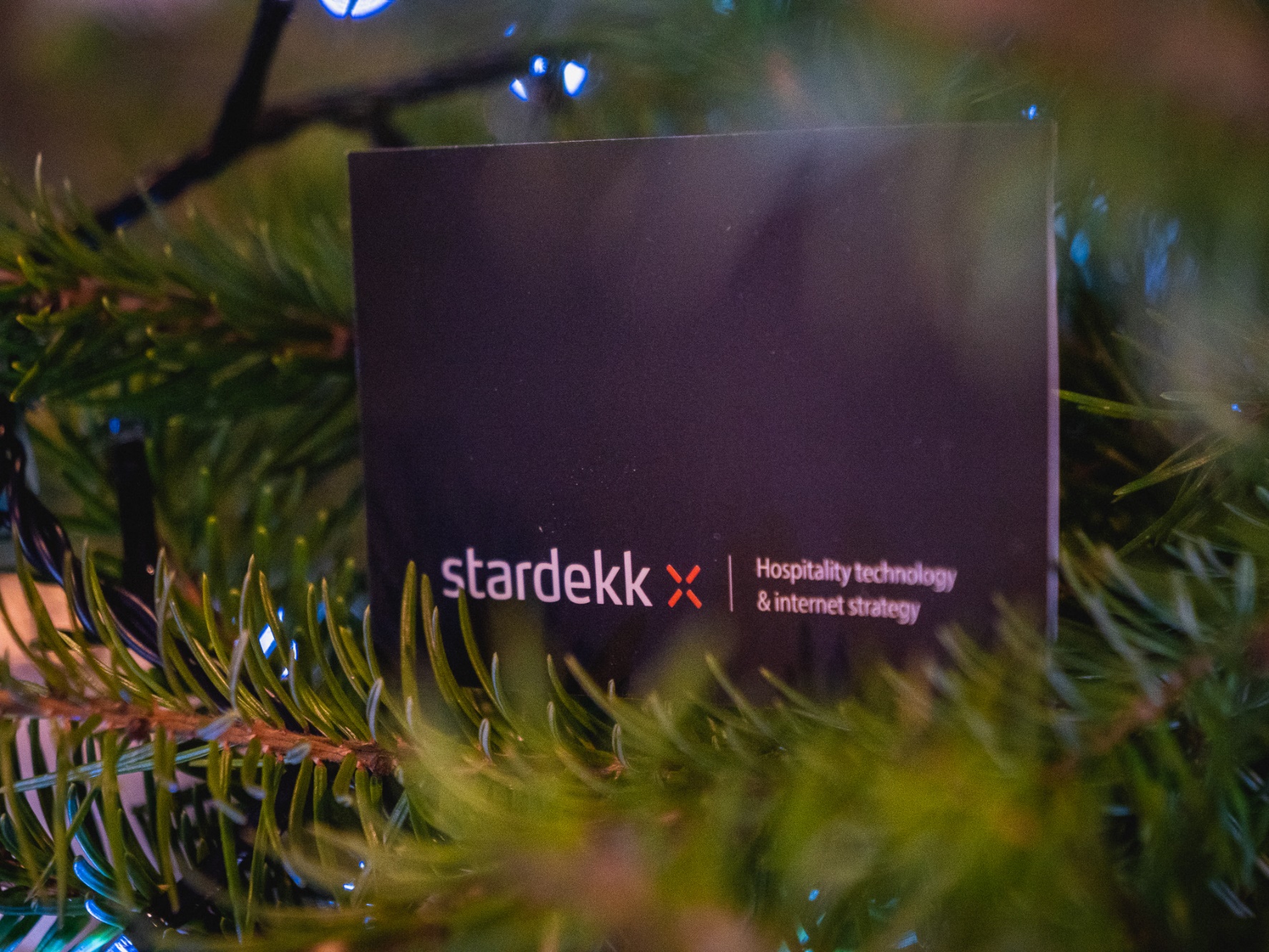 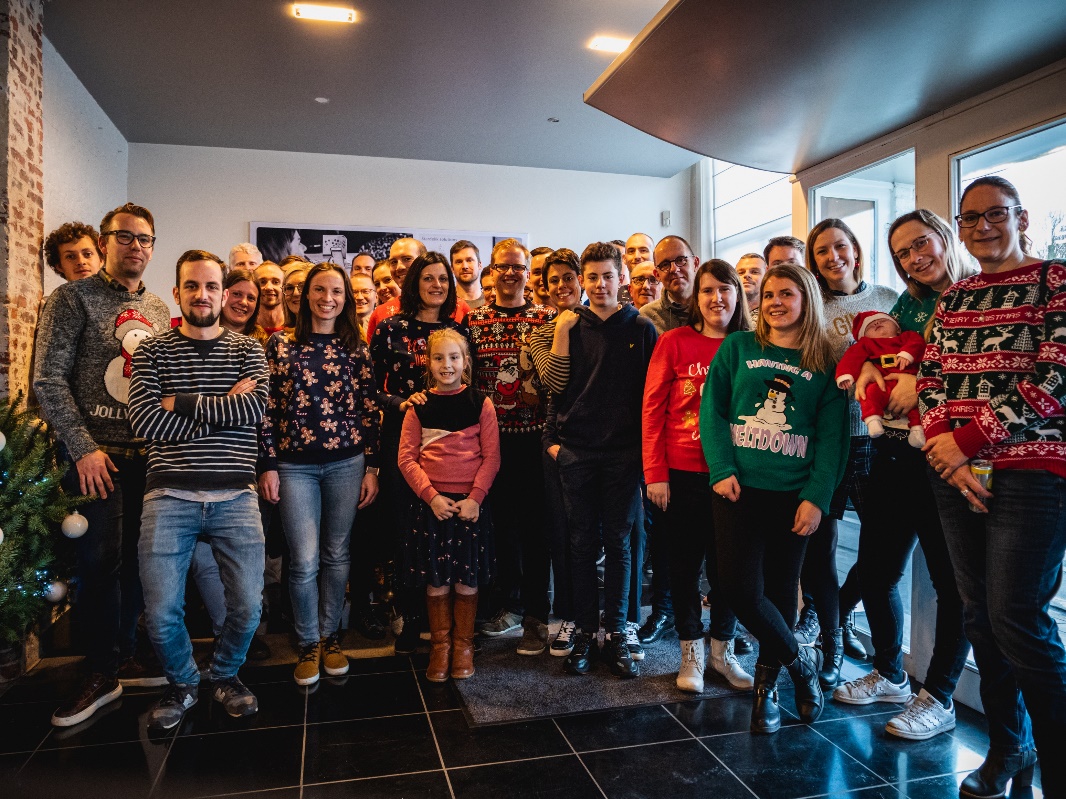 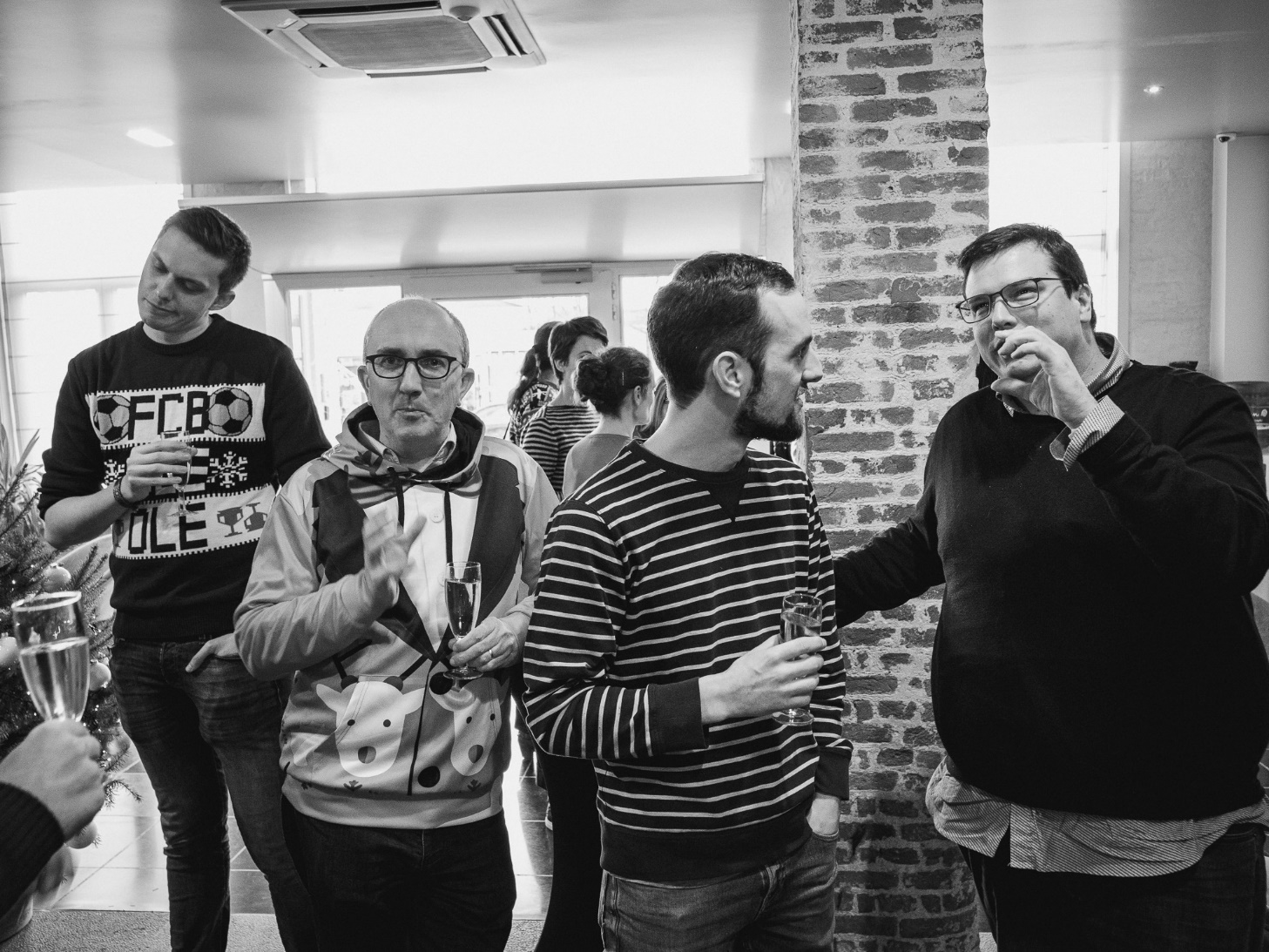 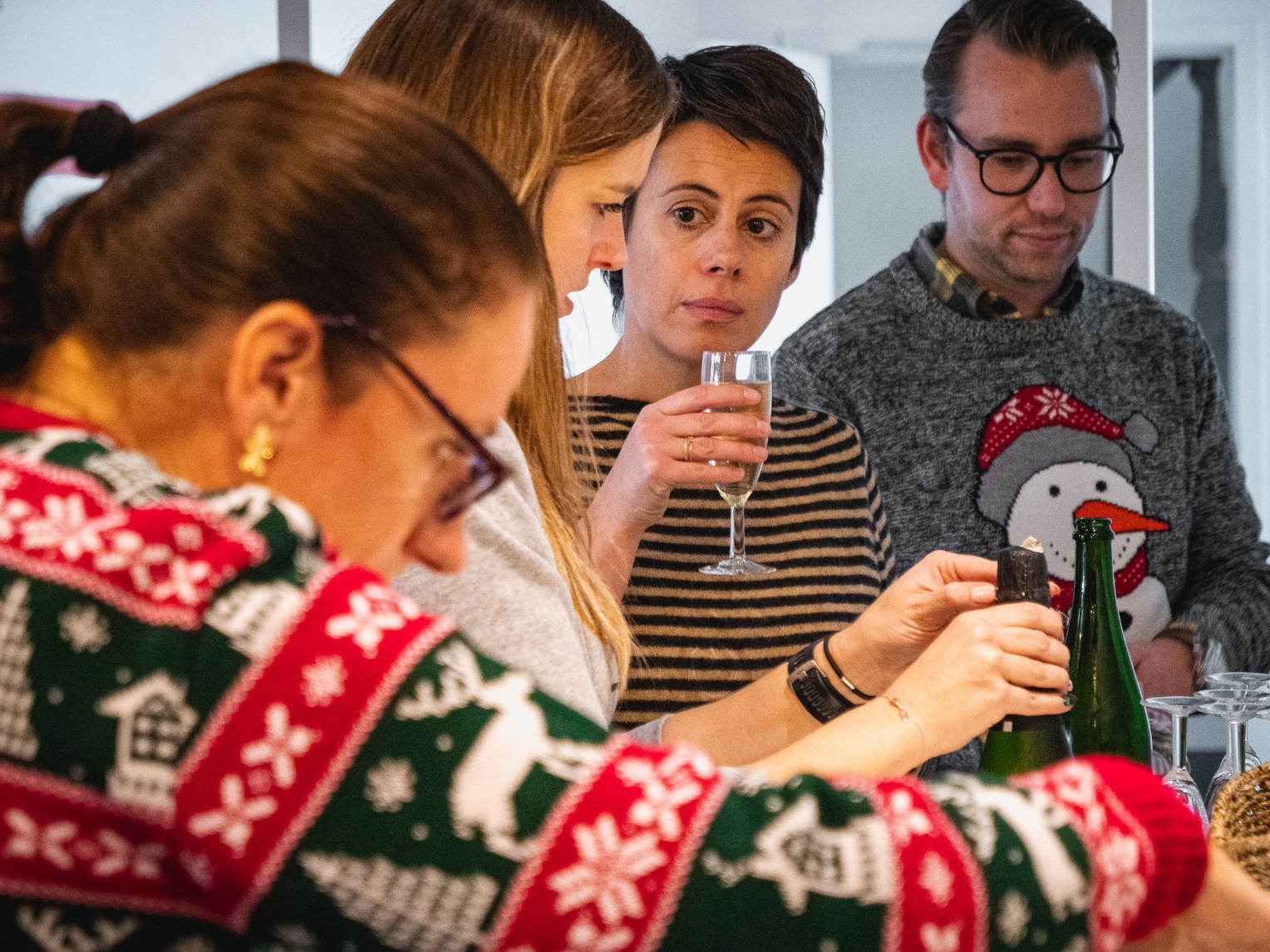 Cijfers in 2019
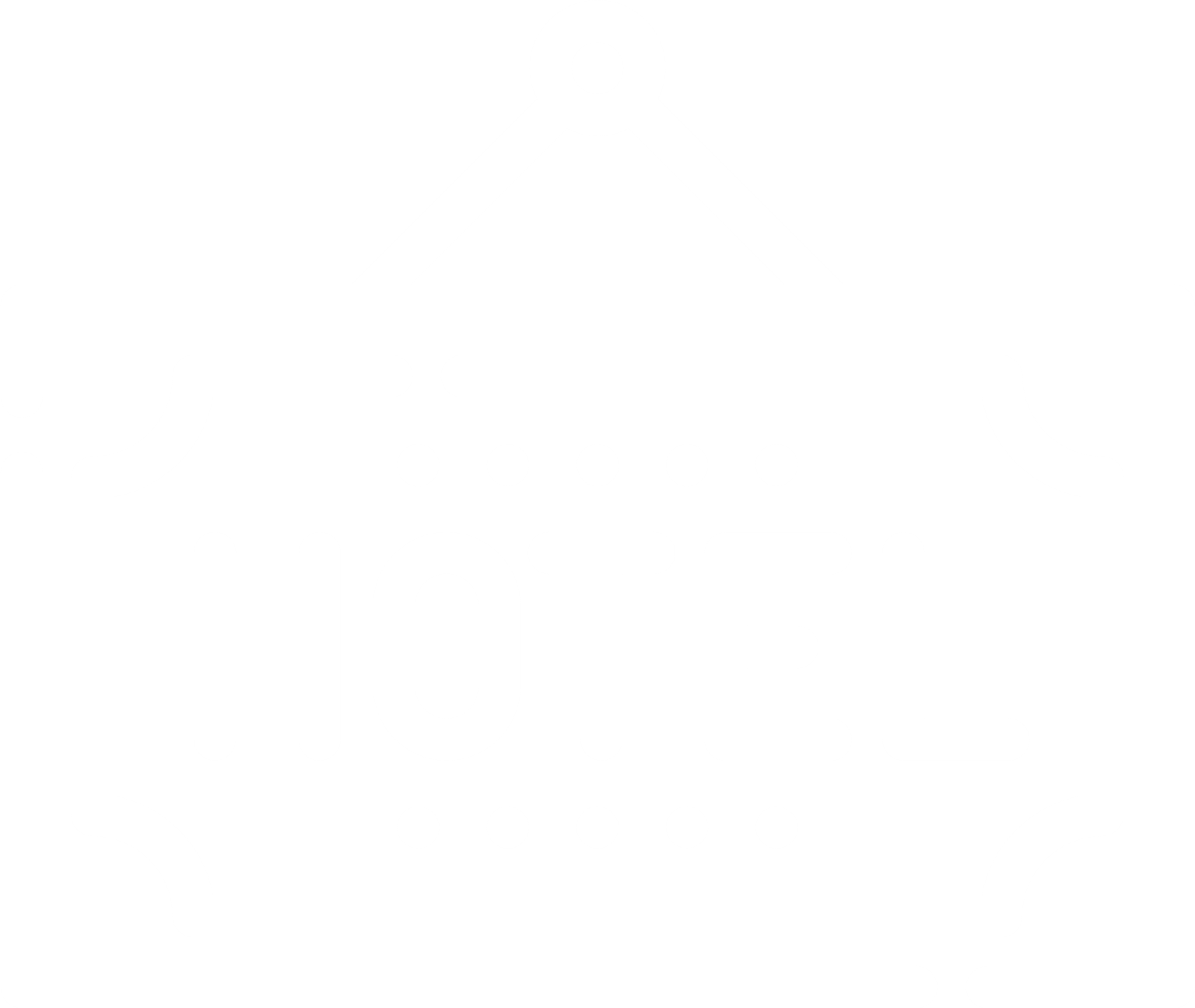 5,2m.
300+
reservaties
distributiekanalen
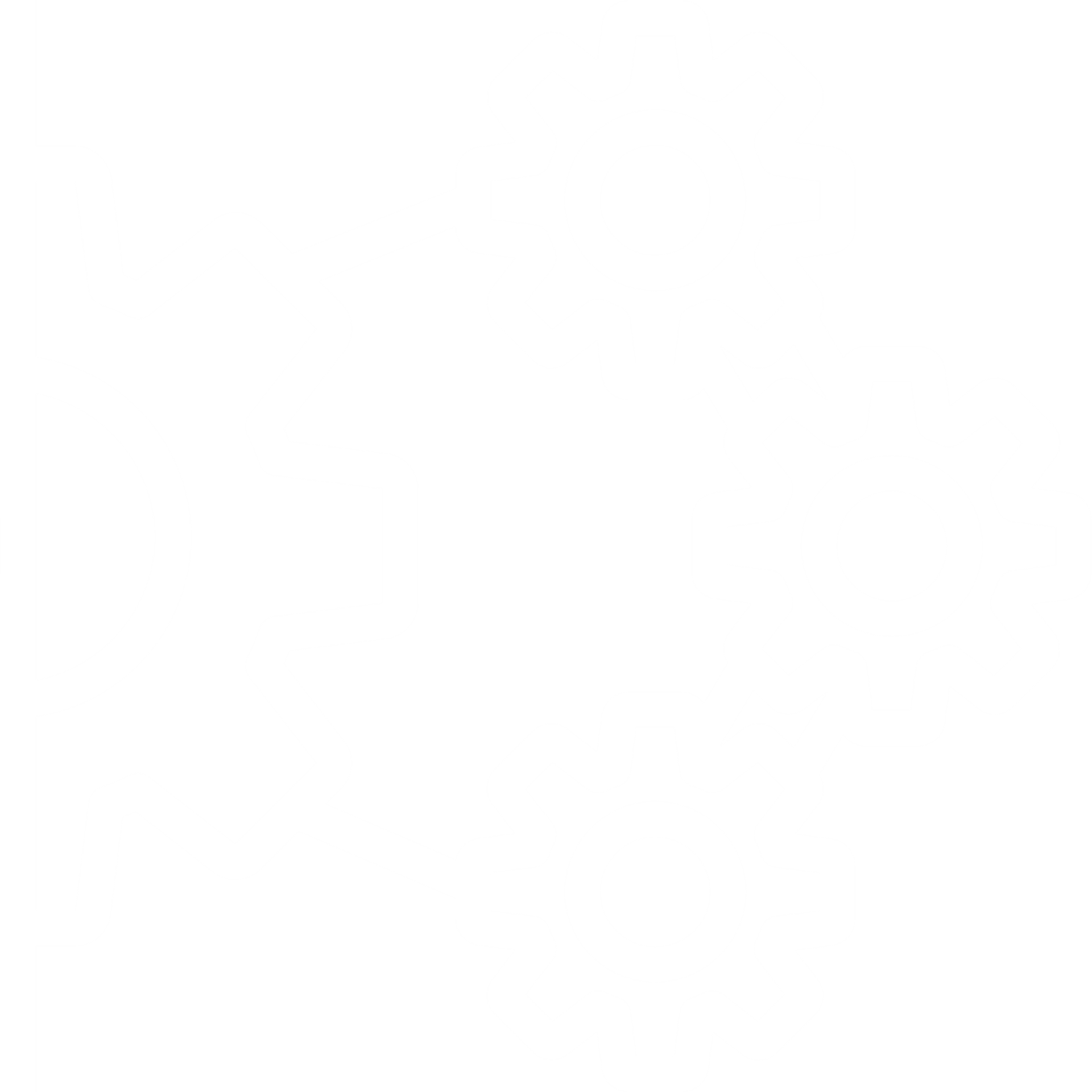 1,2b.
400+
4.000+
integraties
totale omzet
klanten
Onze business
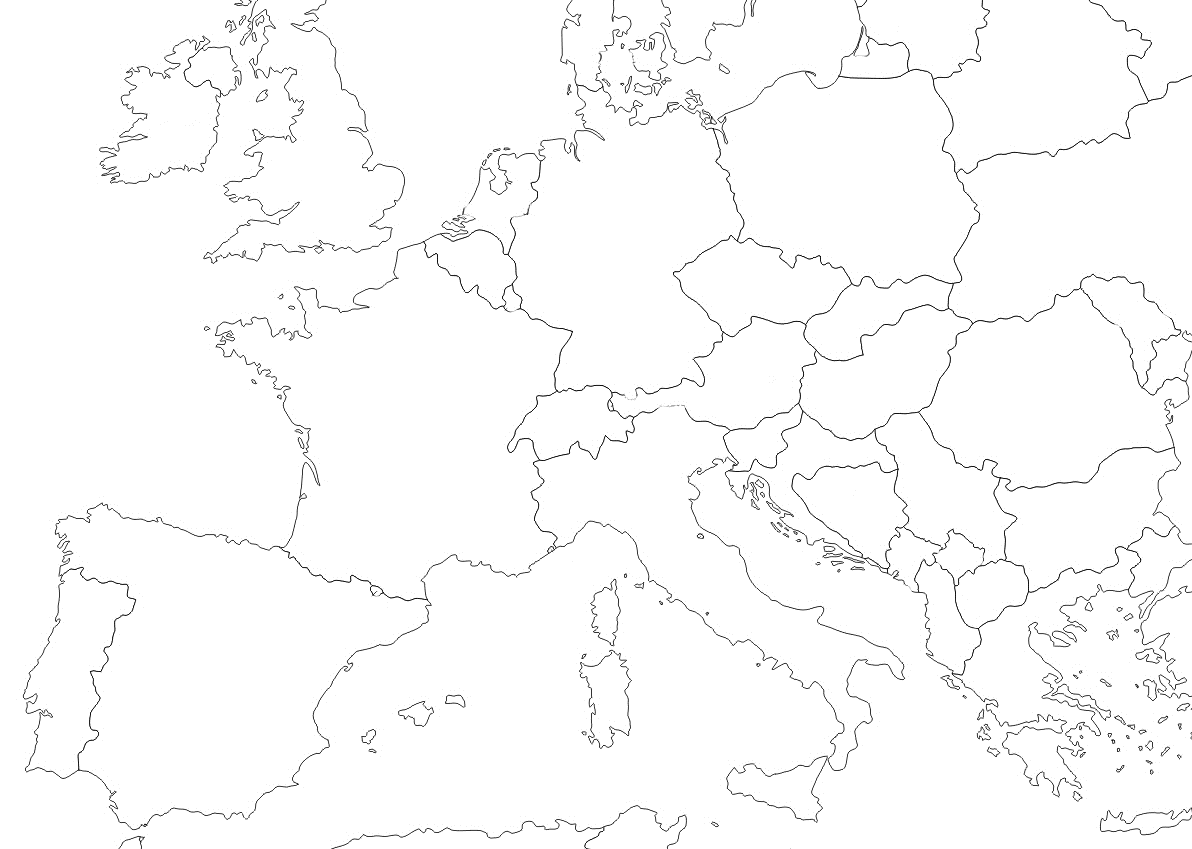 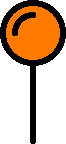 Europees
kampioen
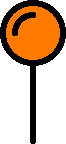 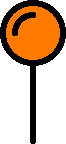 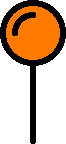 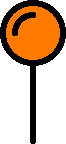 België (Support, Development, Sales & Management)
Nederland (Sales)
Luxemburg (Sales)
Frankrijk (Sales)
DACH (Sales)
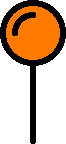 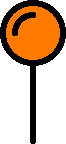 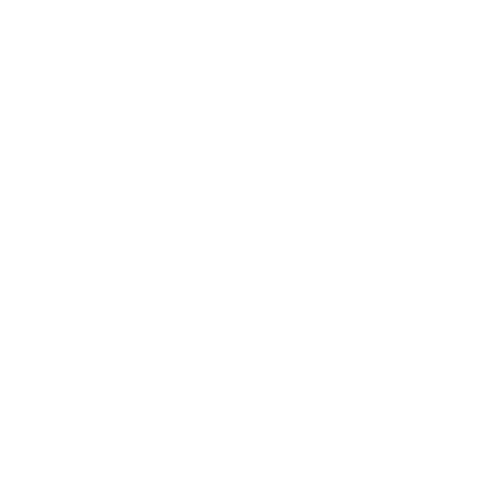 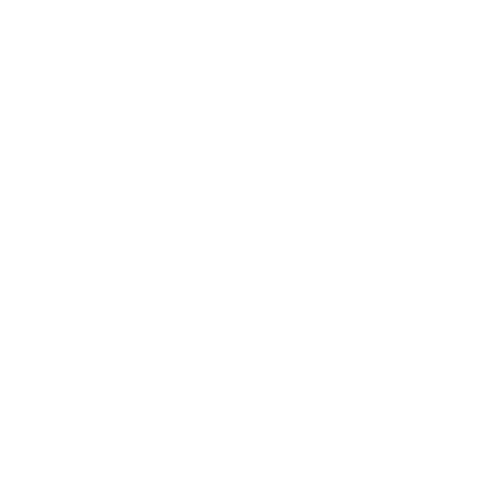 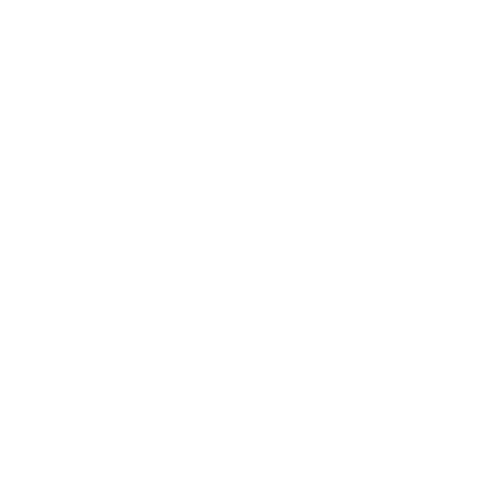 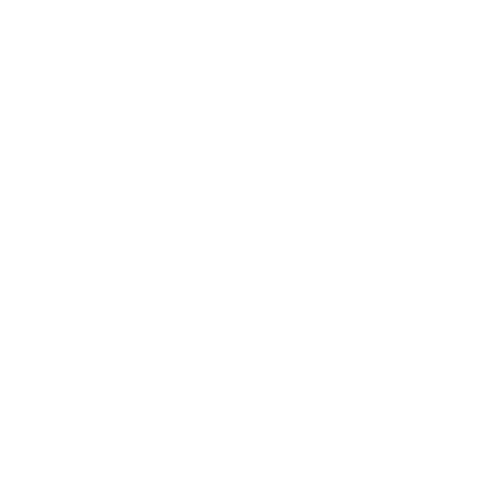 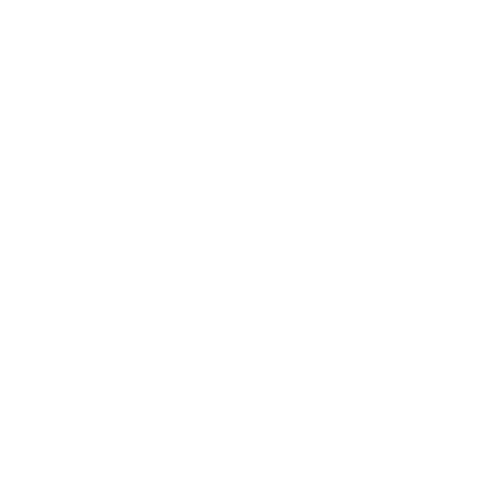 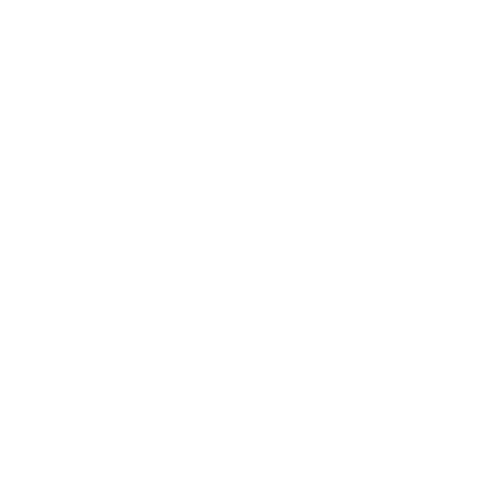 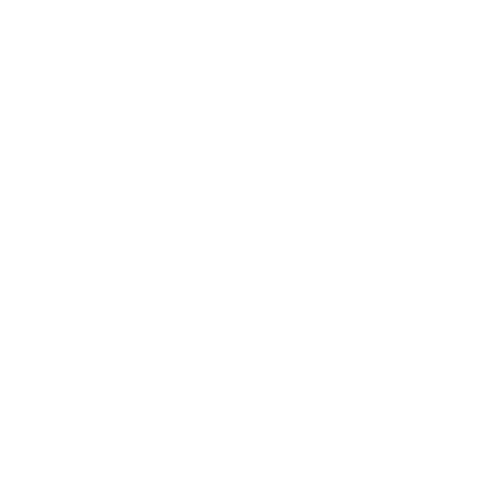 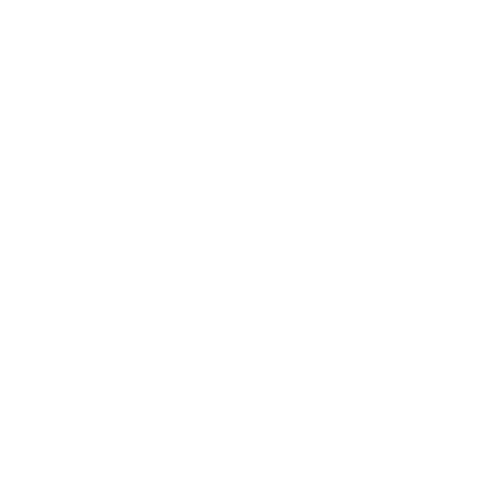 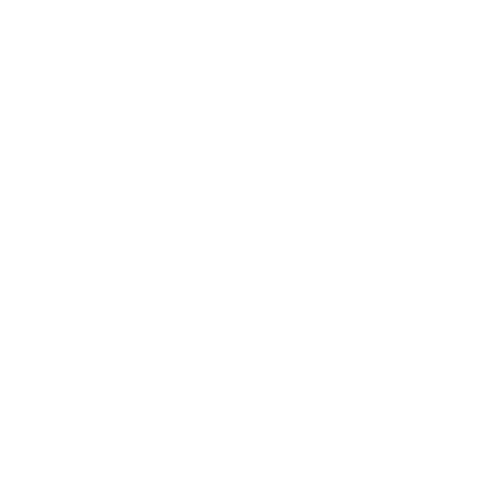 Inspiratie
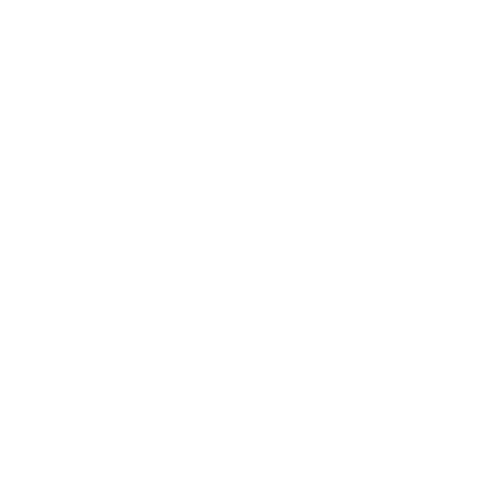 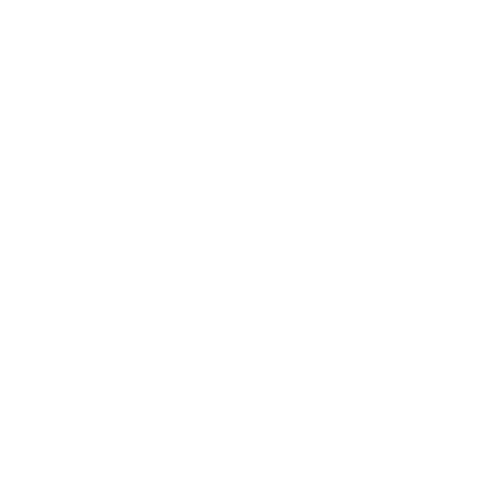 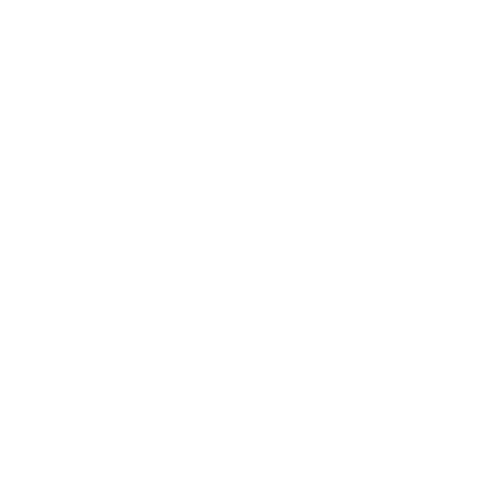 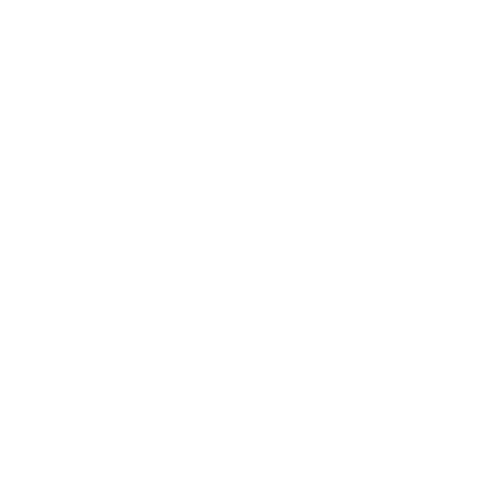 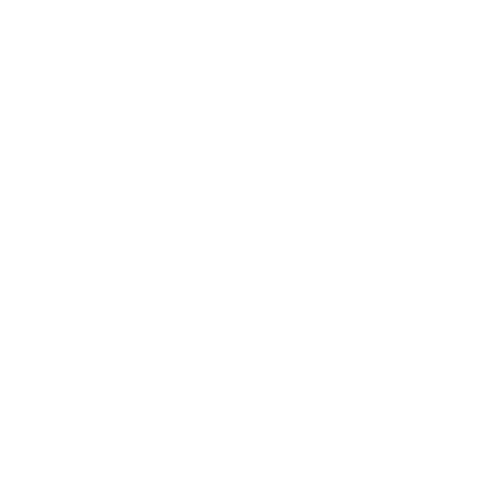 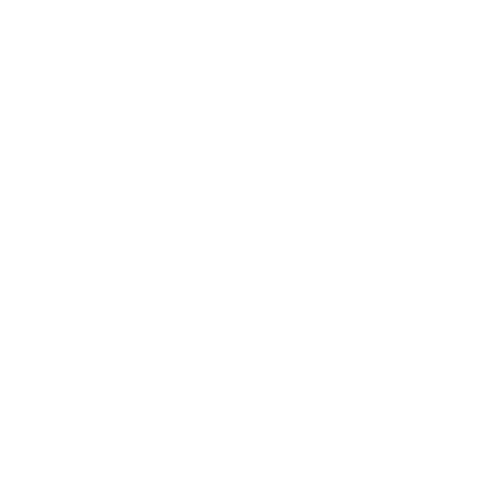 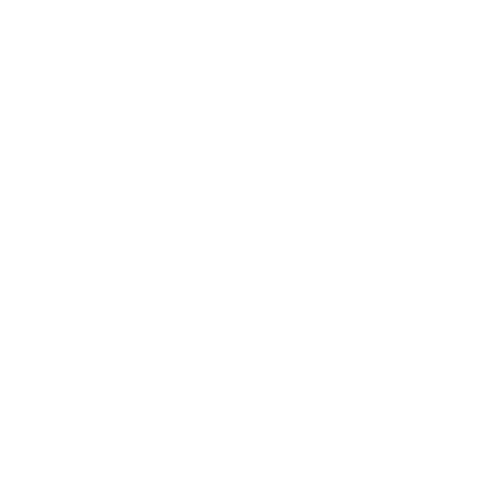 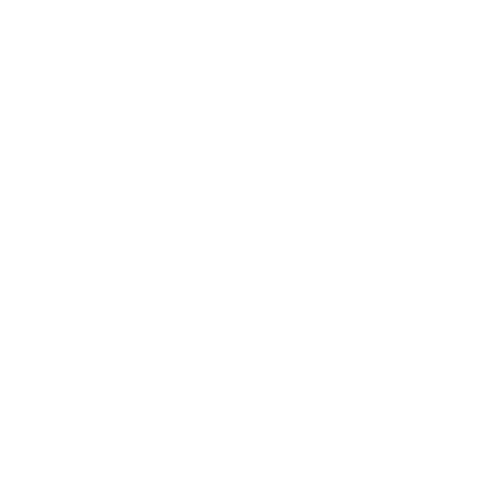 Trends op de Belgische & Nederlandse markt
Lokaal toerisme neemt nog steeds toe
Last-minute was populair in zomer 2020
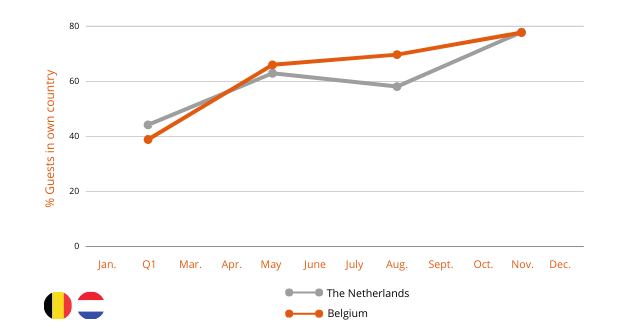 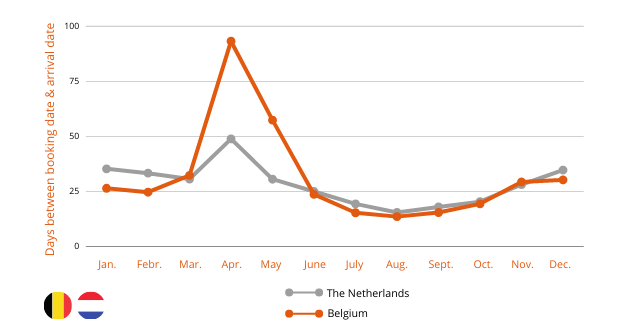 #HospitalityWebsites
Trends in Antwerpen (laatste 60 dagen)
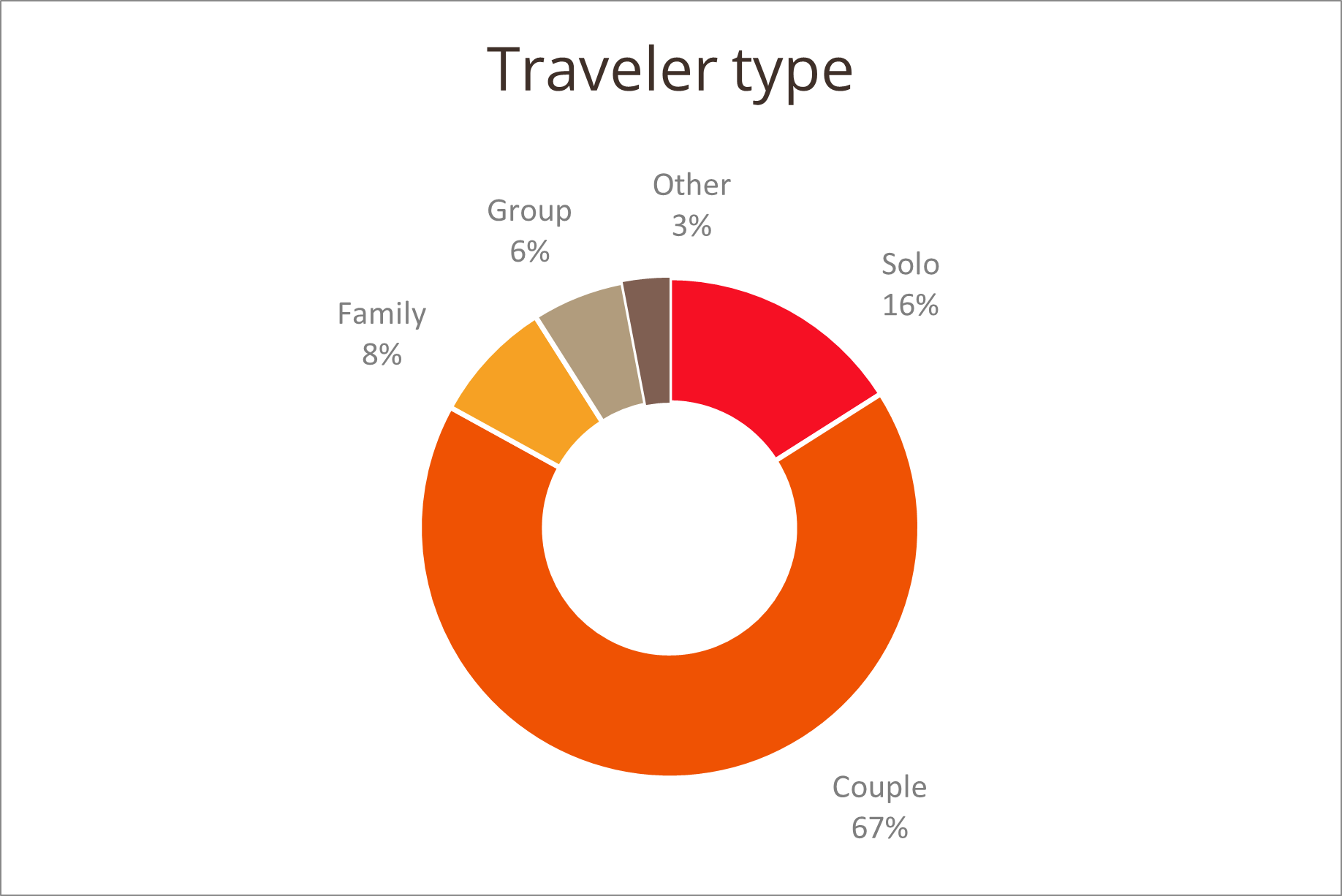 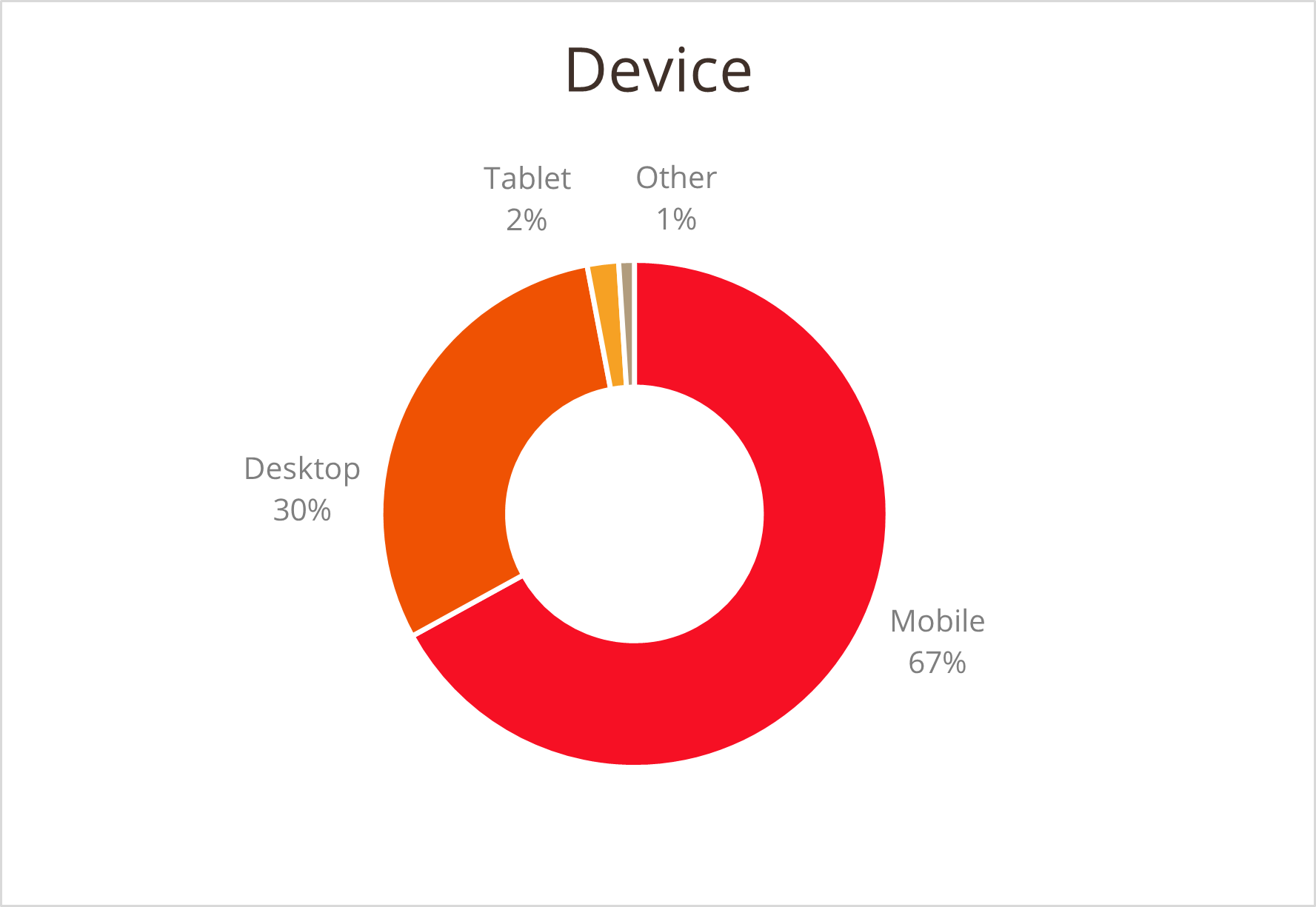 Directe Reserveringen 
Trend 2019 vs 2020
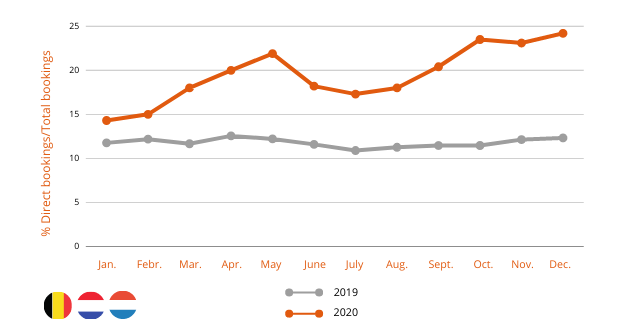 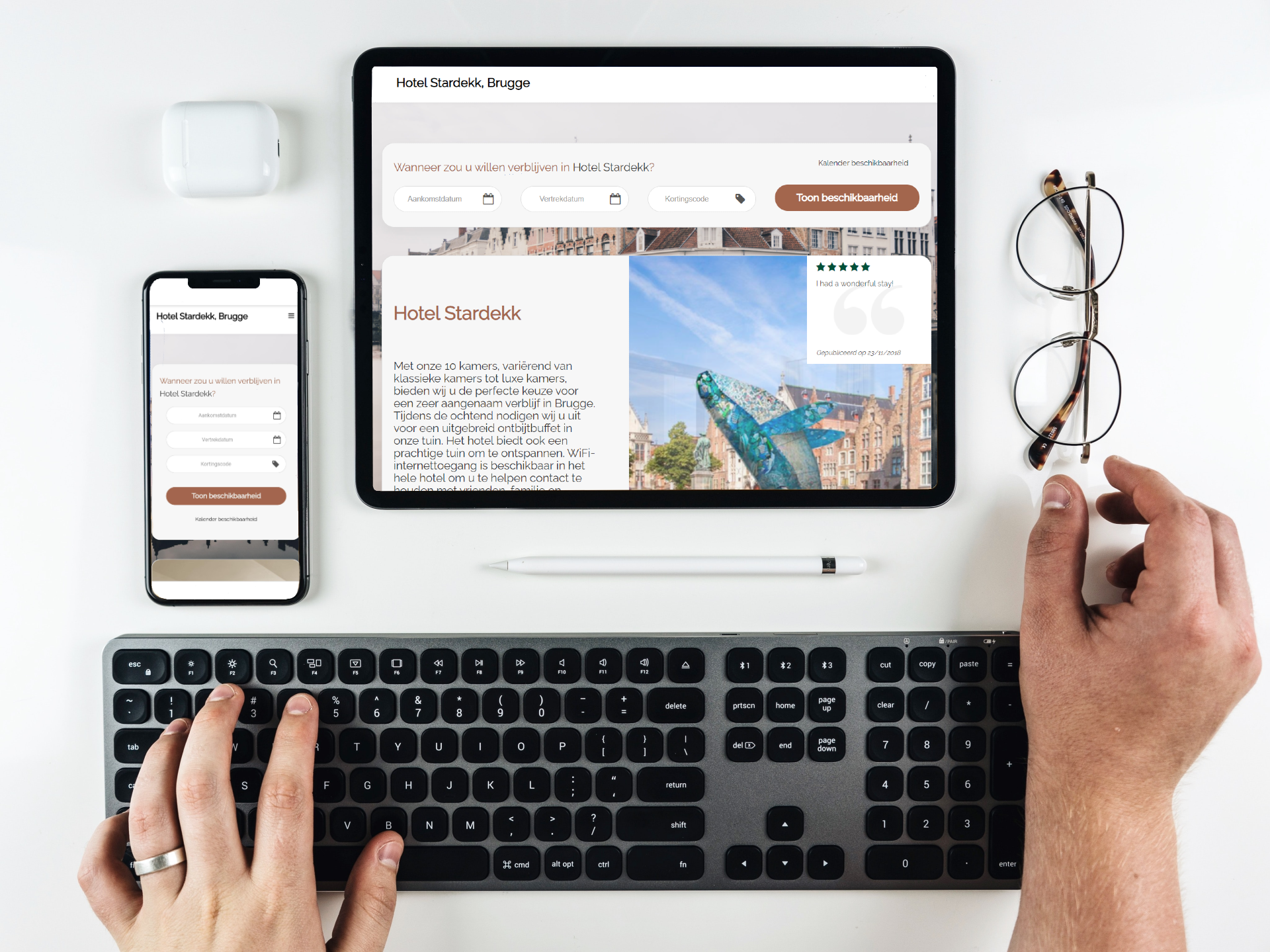 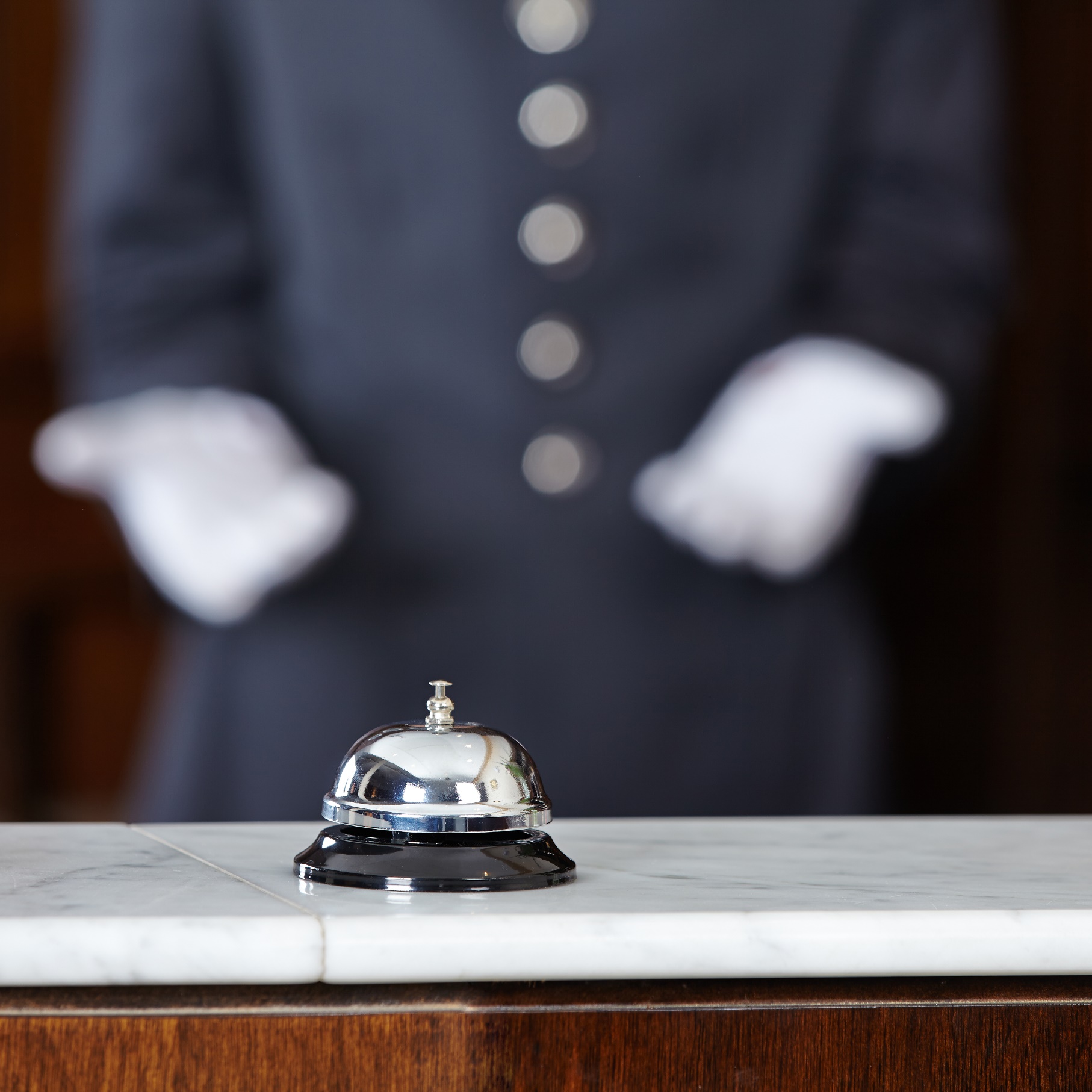 Gasten overtuigen om direct te boeken
Goede website
Prijsvergelijkingstool
Gebruiksvriendelijk
Inspirerende content & high-quality foto’s


Vlot boekingsproces
Kort en veilig proces dankzij Booking Engine
Online betaalmogelijkheden
 Integratie met Payment Service Provider       (Payconiq, Mollie, Ingenico…)
Bestaande klanten laten terugkeren
Waarom toch gebruik maken van OTA’s?
Visibiliteit verhogen
Beschikken over sterke marketing
Bezettingsgraad verhogen
 76% van de boekingen verloopt via OTA’s

Wat zijn de beste OTA’s?
Hangt af van je doelgroep

Nadeel: Commissie

Conclusie: Juiste balans vinden
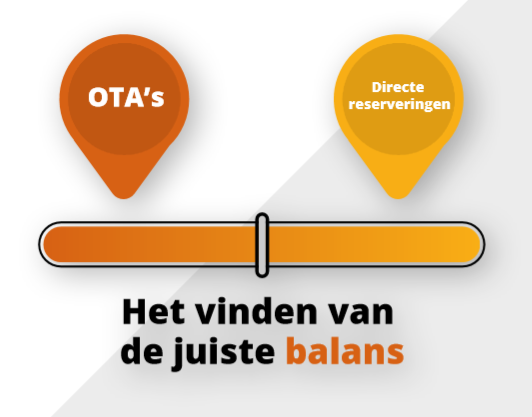 #HospitalityWebsites
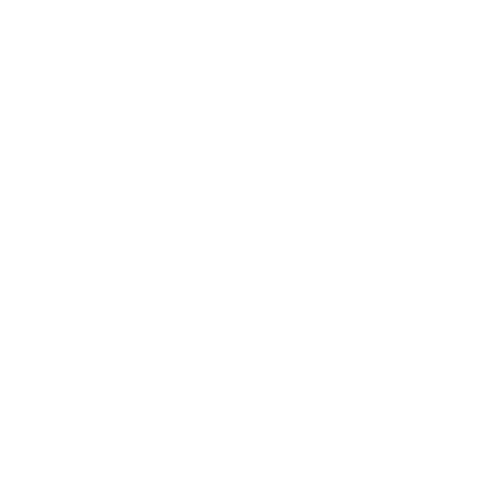 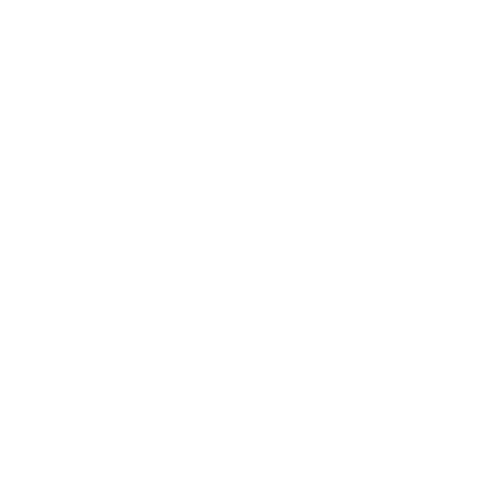 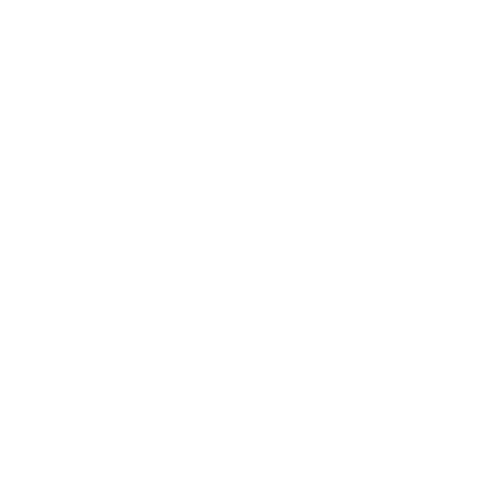 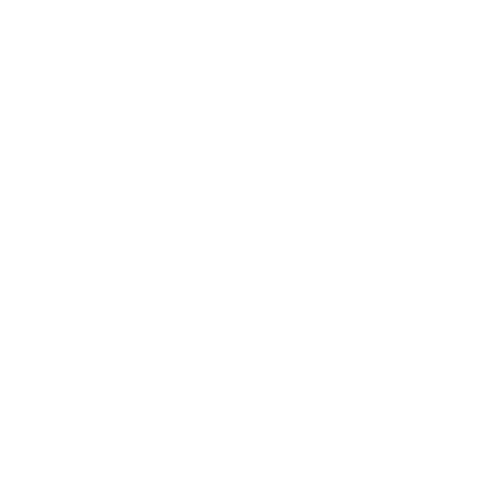 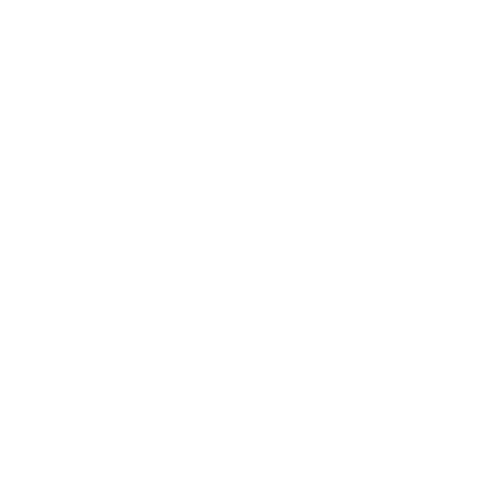 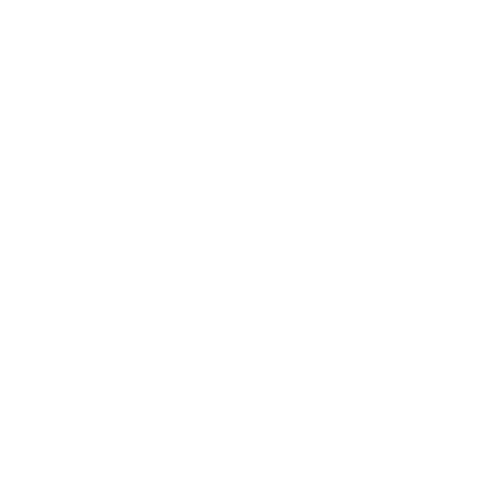 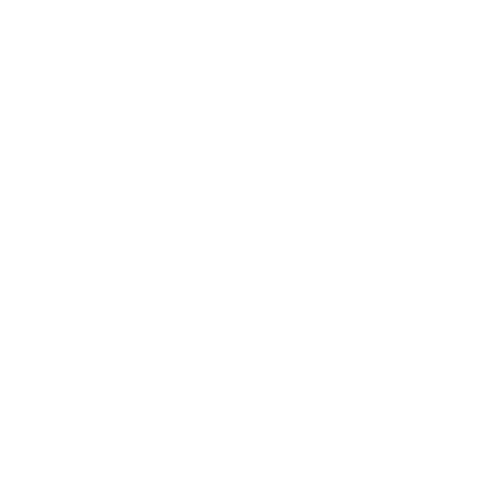 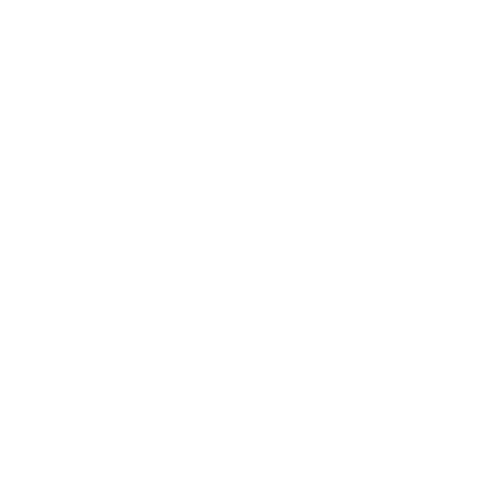 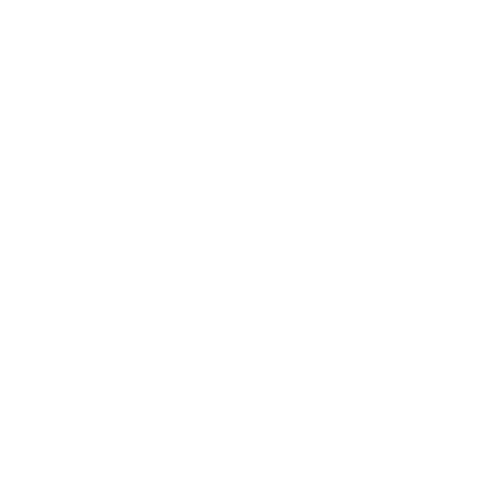 Software
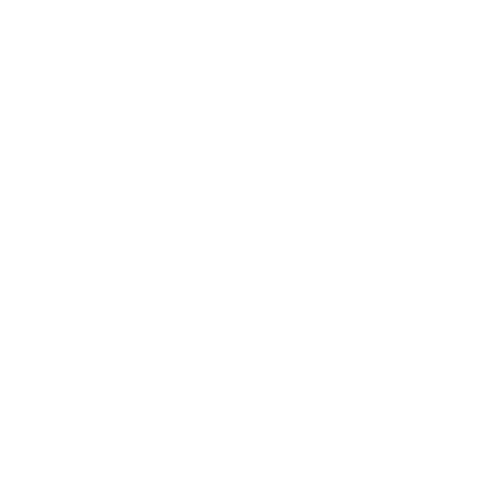 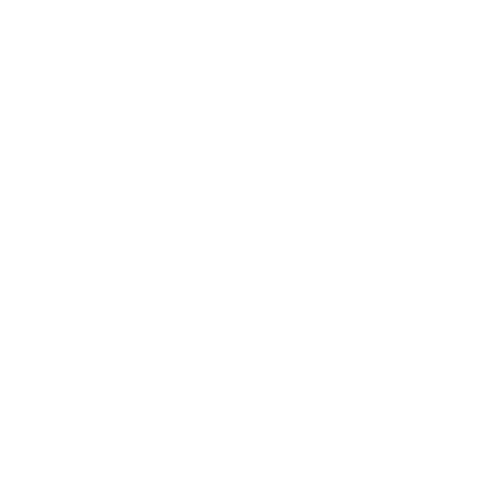 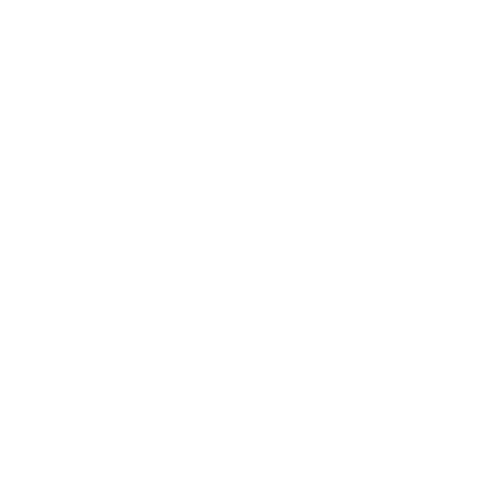 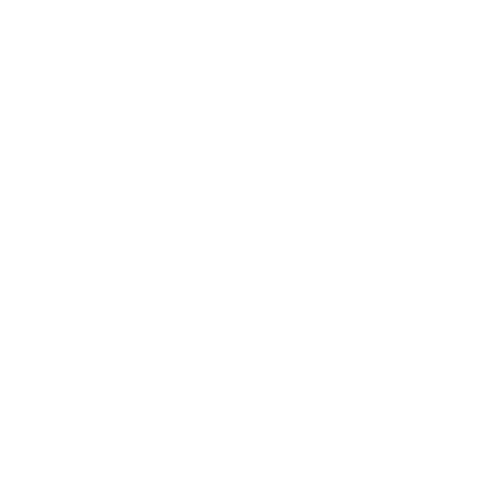 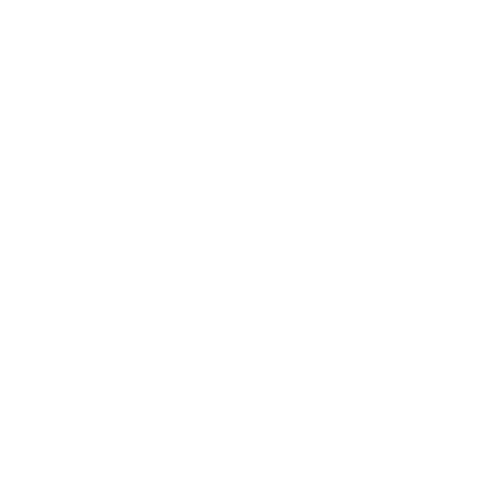 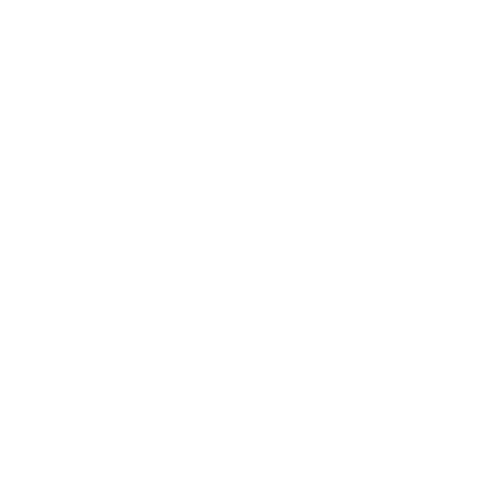 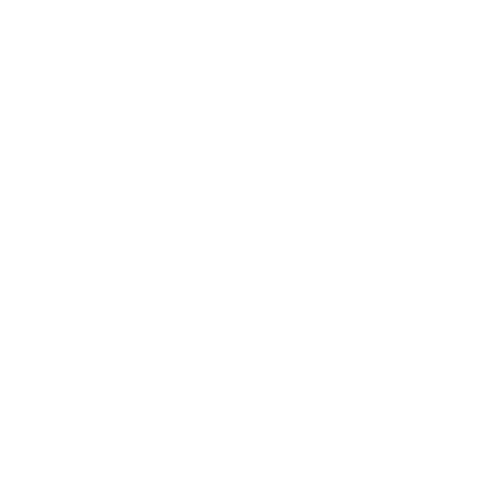 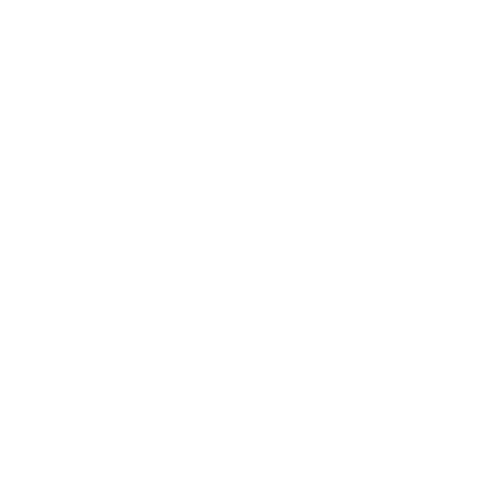 Stardekk software
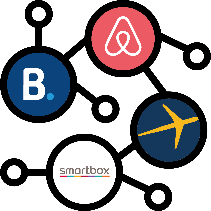 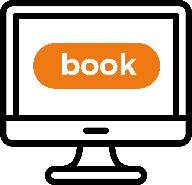 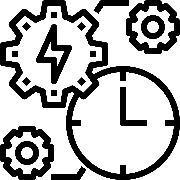 Koppeling met 
online boekingsplatformen,
PMS, RMS, PAY, GDS...
Wij ontwikkelen converterende
hospitality websites 
en reserveringssystemen
Dagelijks operationeel
management van hotels,
B&B’s en vakantiewoningen
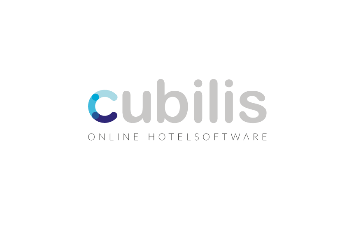 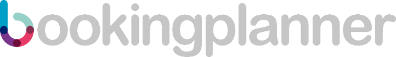 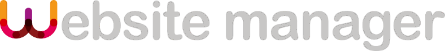 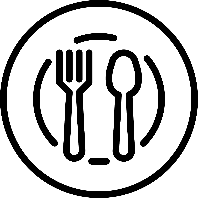 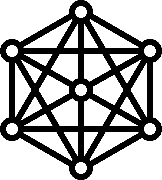 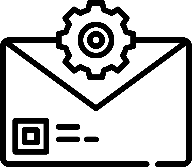 Restaurant reservatiemanagement
Marketplace met
+ 400 partners
Geautomatiseerde communicatie
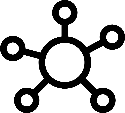 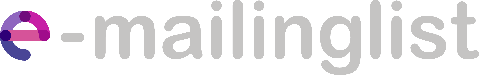 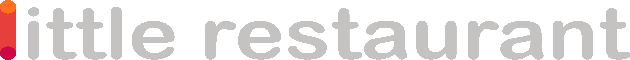 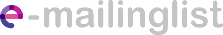 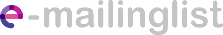 Stardekk oplossingen
Customer Journey
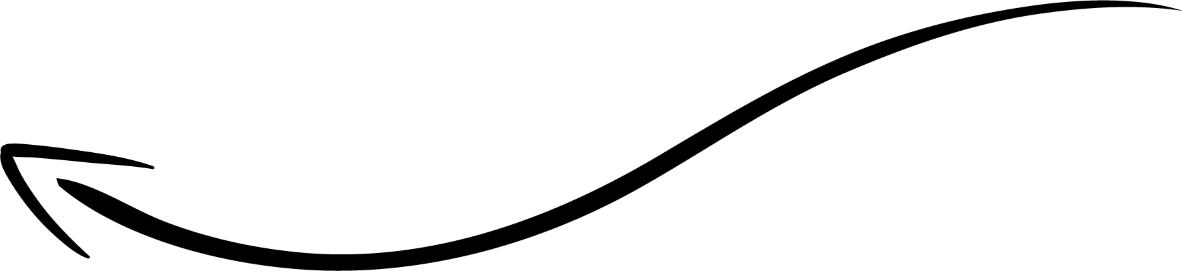 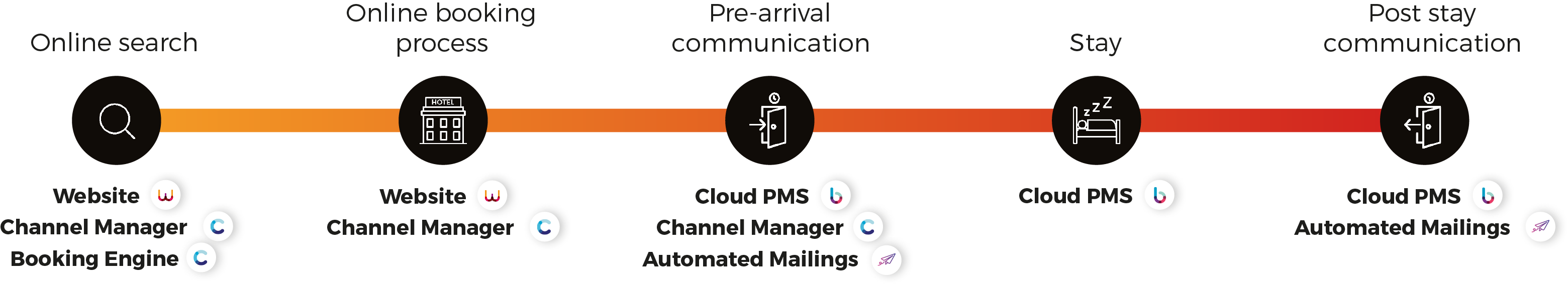 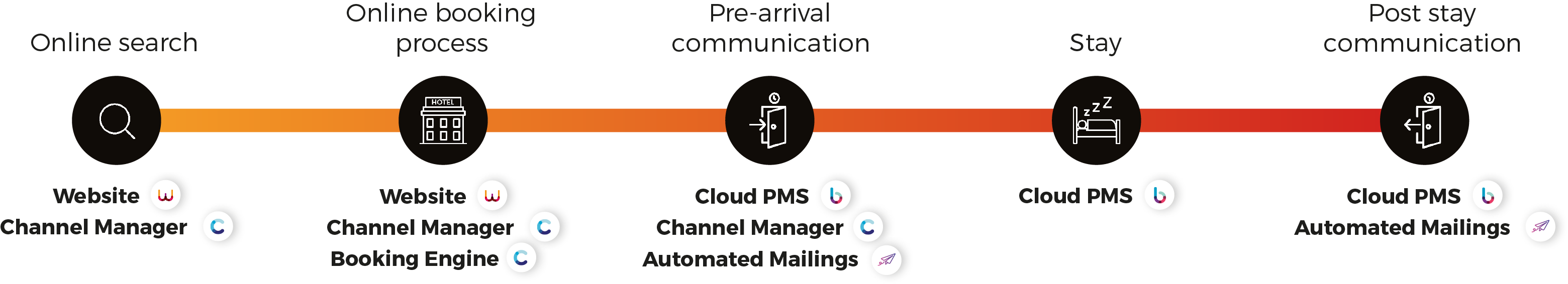 Connectivity marketplace
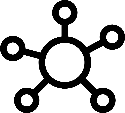 Hospitality websites
Converterende, gebruiksvriendelijke hospitality websites
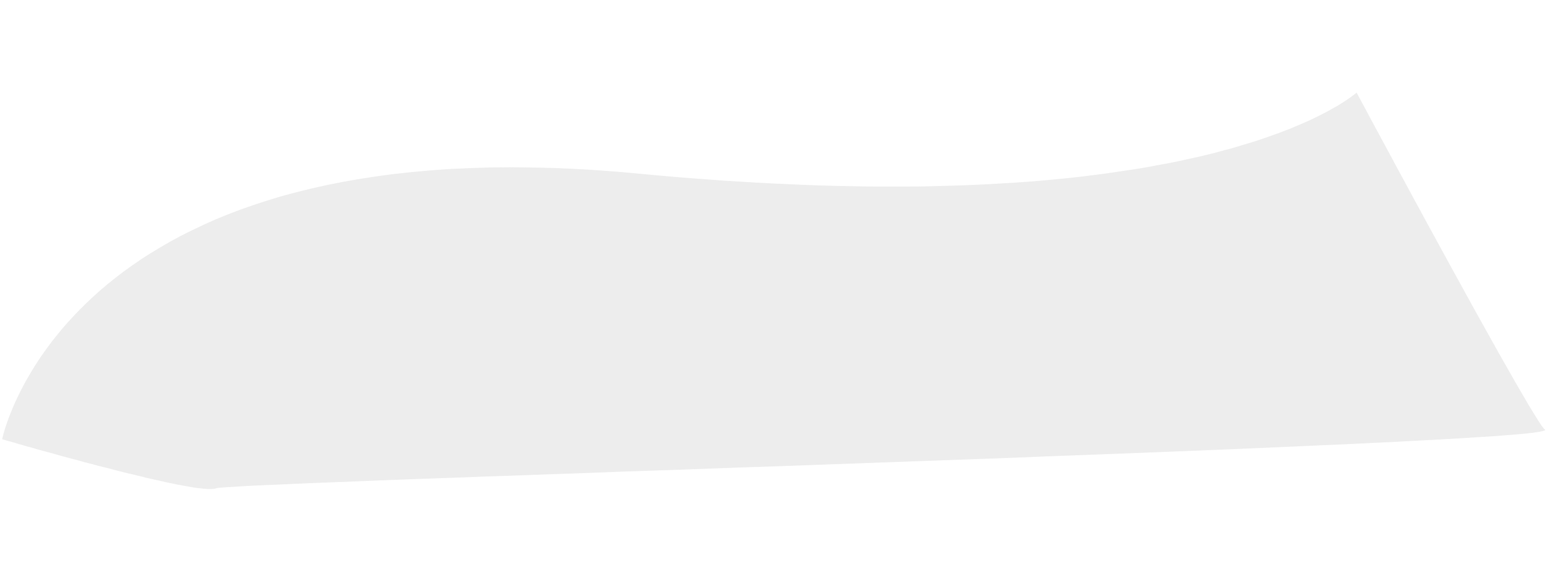 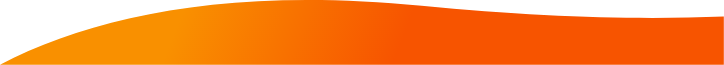 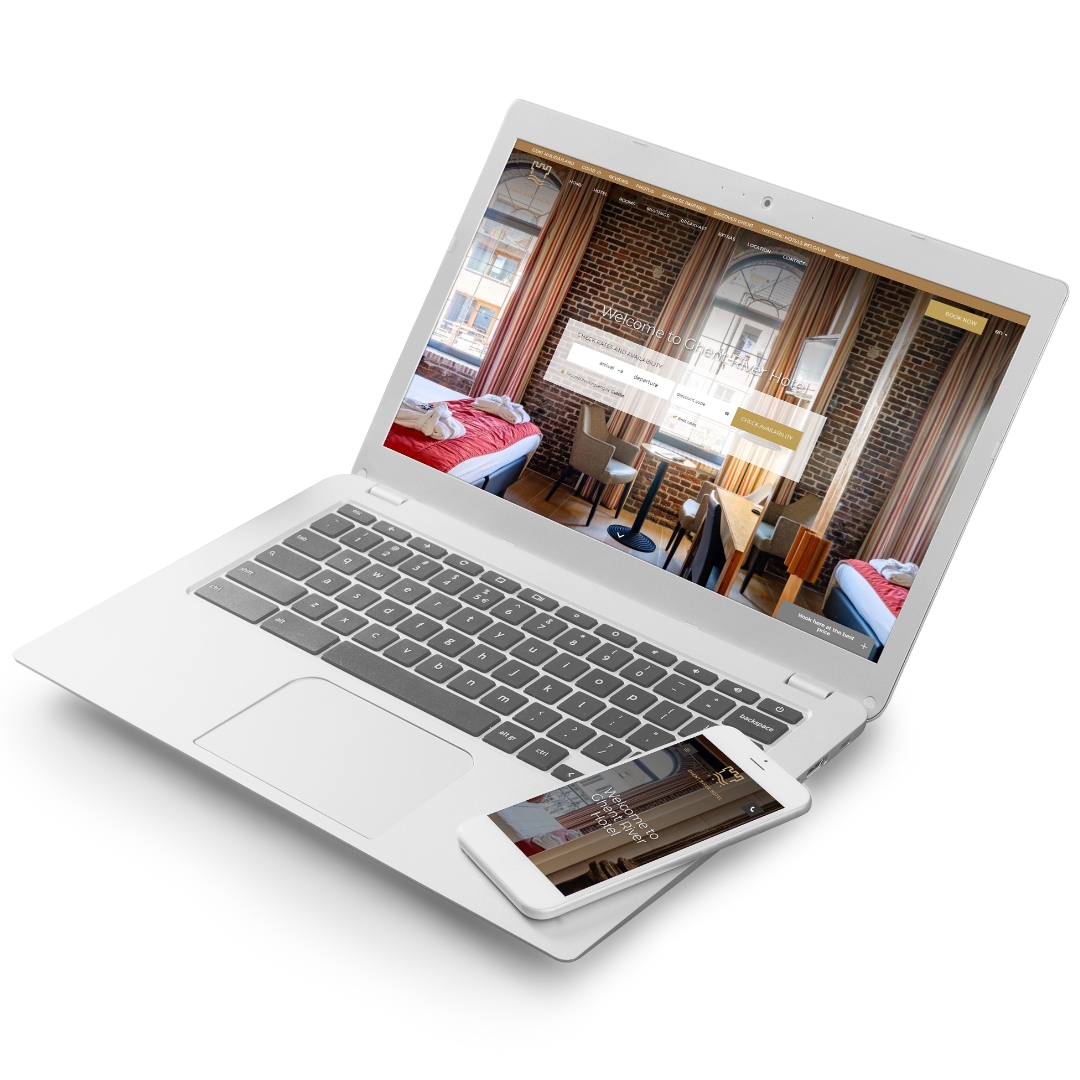 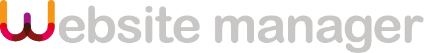 Templatewebsites 
bieden vele unieke voordelen. 

De ontwerpen waaruit je kunt kiezen zijn ontworpen met conversie in het achterhoofd.
#HospitalityWebsites
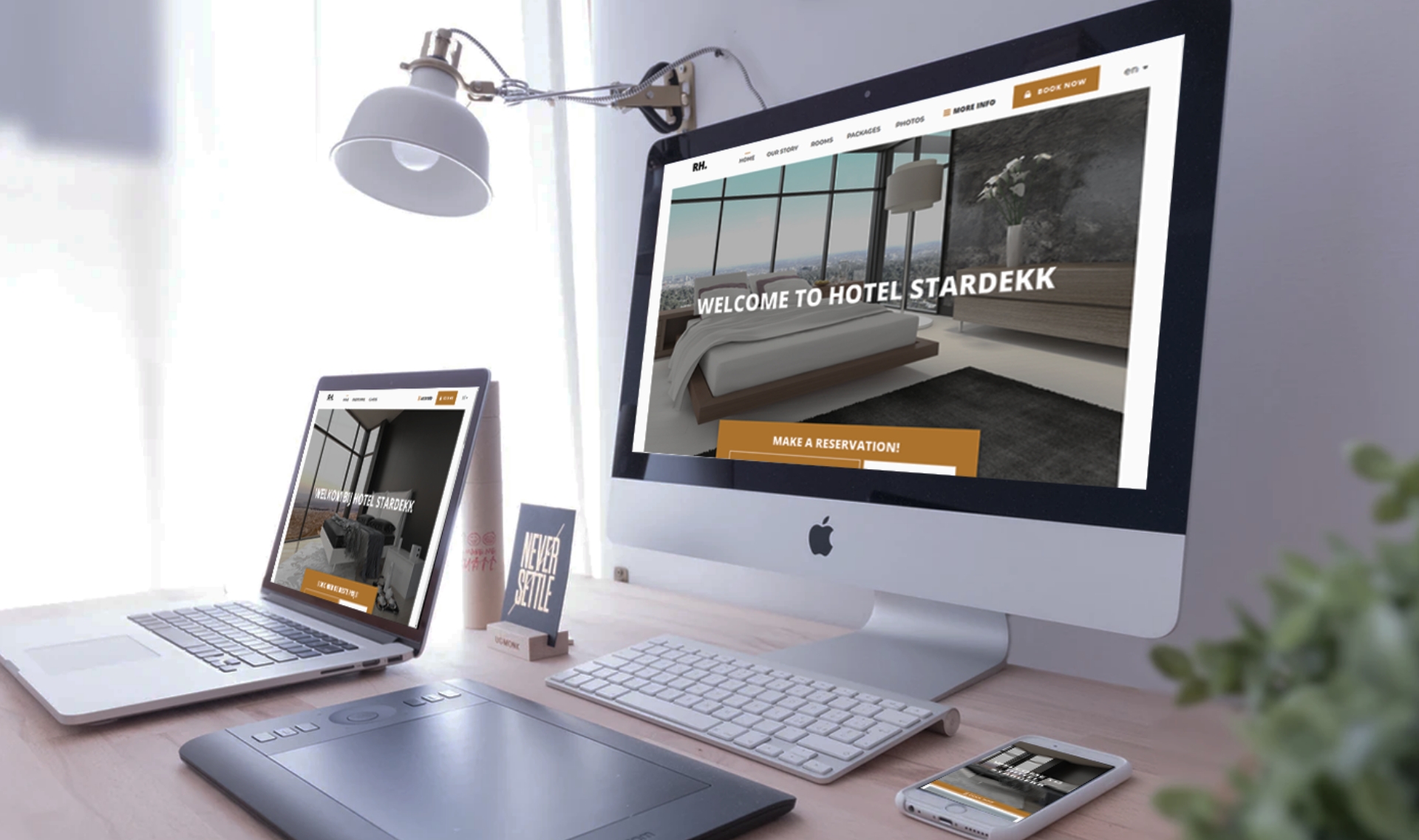 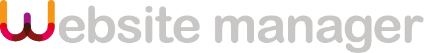 De voordelen van een Hospitality website
De juiste look & feel: personaliseerbaar 
Gebruiksvriendelijke CMS: eenvoudig aan te passen
Ratebox prijsvergelijkingstool: meer directe reserveringen
#HospitalityWebsites
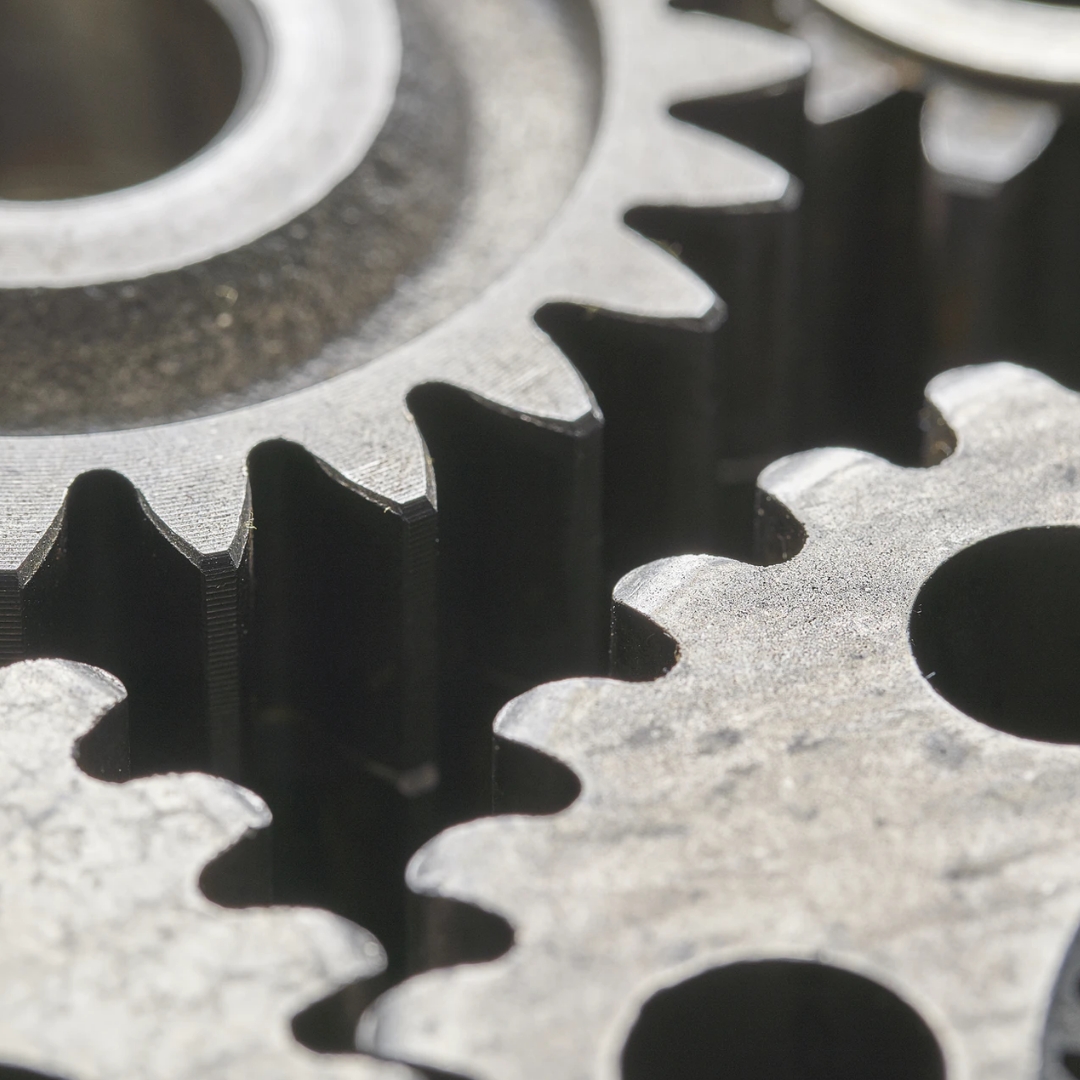 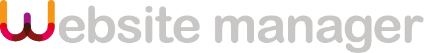 Waarom kiezen voor
Stardekk Hospitality Websites
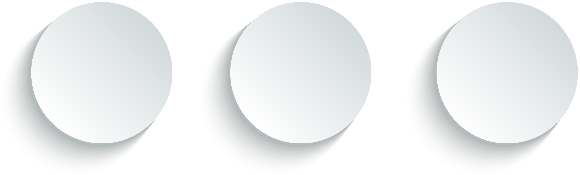 Compleet & betaalbaar pakket
Persoonlijke support 

Naadloze integratiemet andere Stardekk software
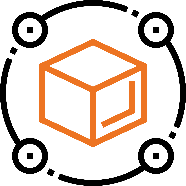 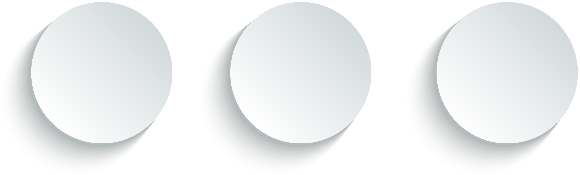 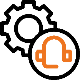 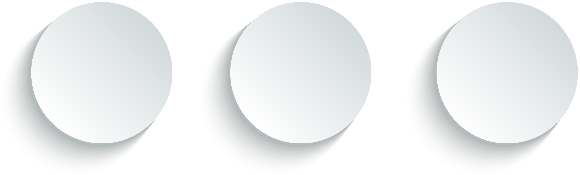 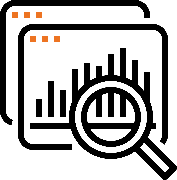 #HospitalityWebsites
Booking Engine
Commissievrij & mobielvriendelijk voor je website
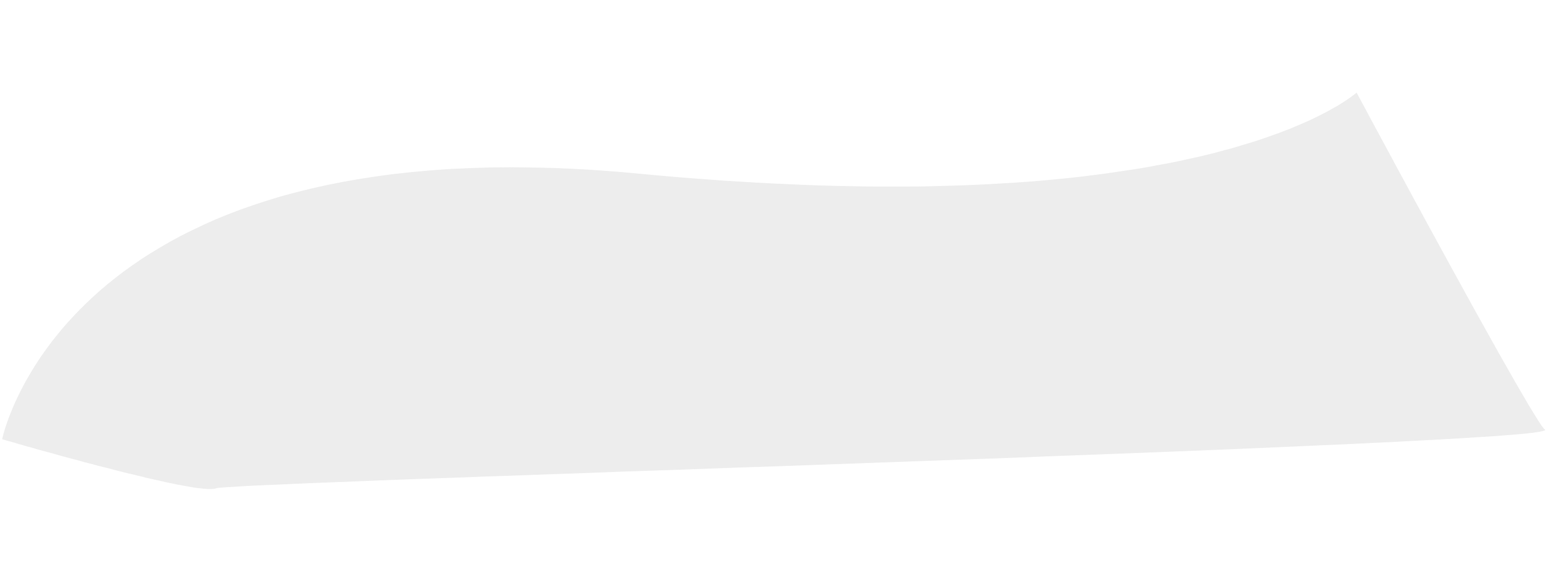 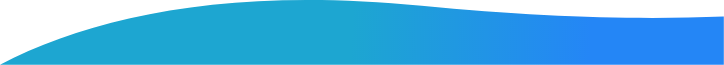 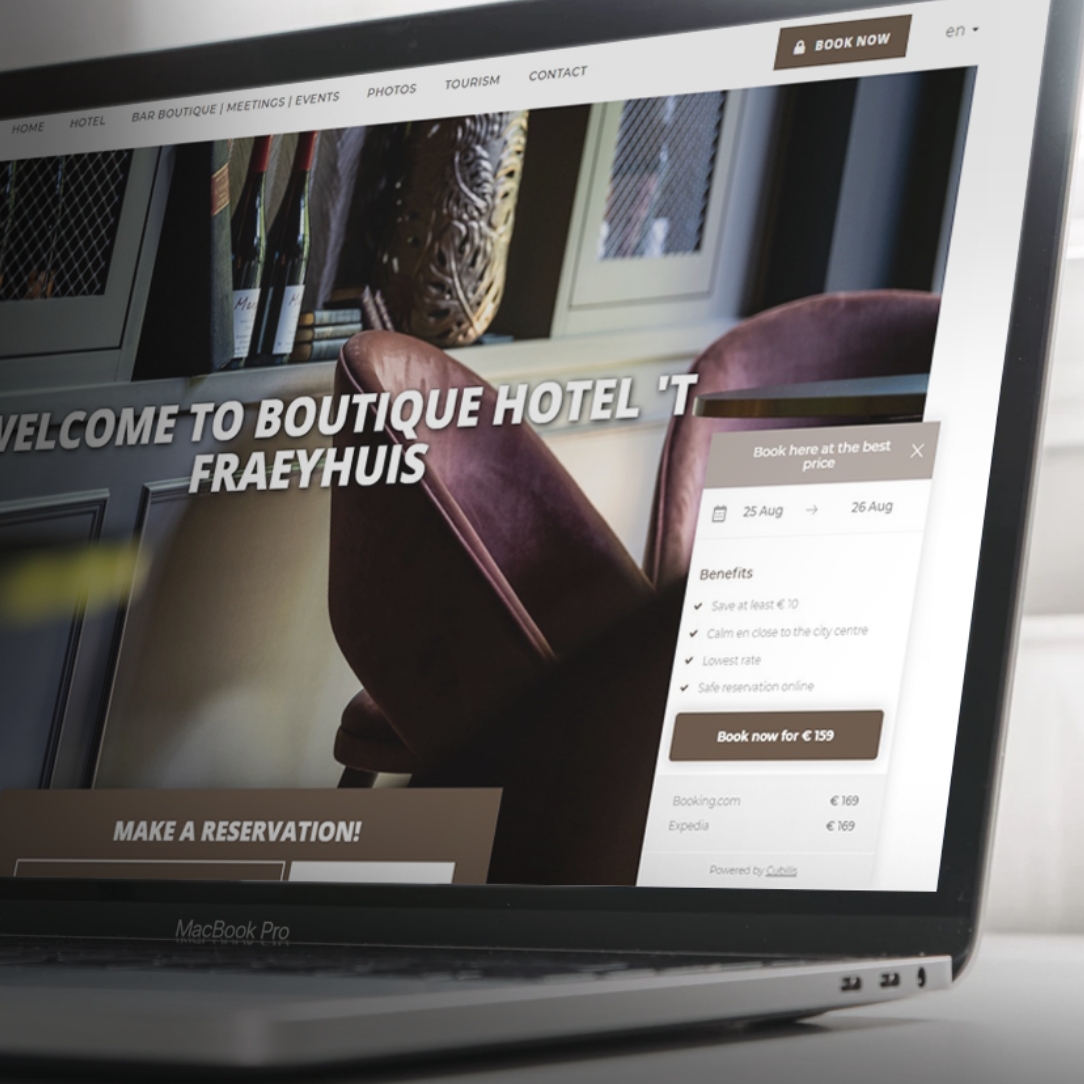 Naast een grotere online zichtbaarheid via verschillende OTA's, blijft je eigen persoonlijke website een belangrijk boekingskanaal.
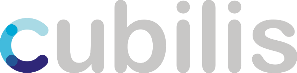 #BookingEngine
Ratebox
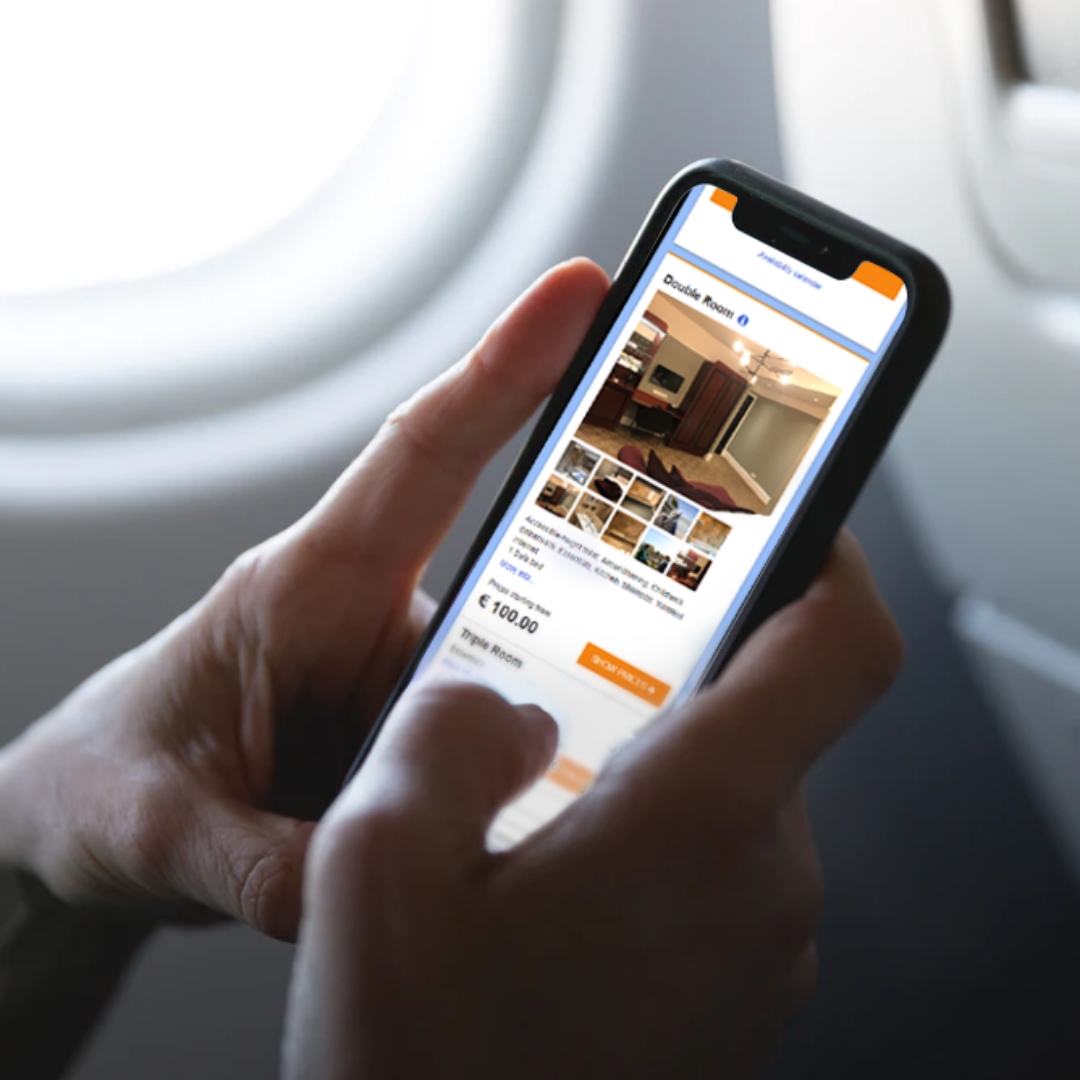 Waarom kiezen voor
Cubilis Booking Engine
Prijsvergelijkingstool Ratebox: directe boekingen (commissievrij) 
Eenvoudige integratie op elke website  mobielvriendelijk
Snel en veilig online betalen
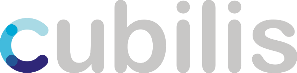 Channel Manager
Centraal beheer van tarieven en beschikbaarheid
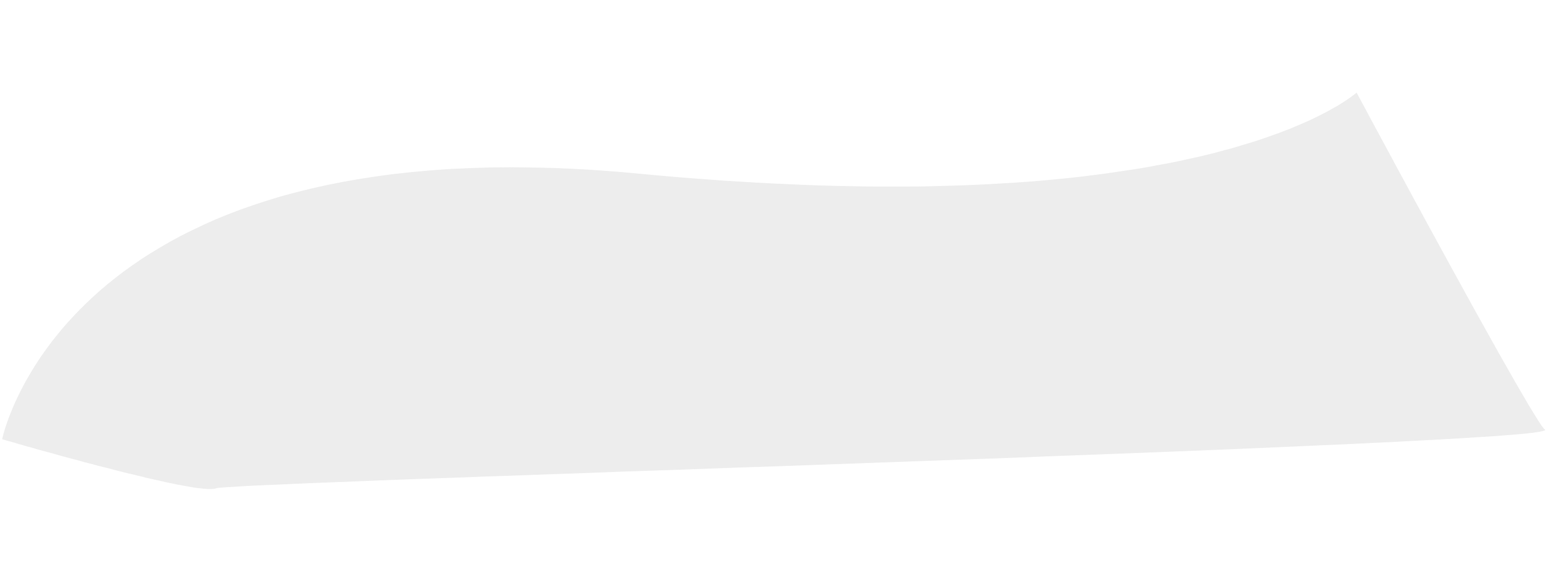 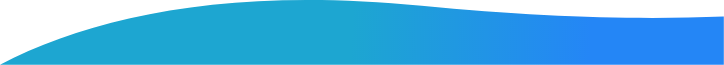 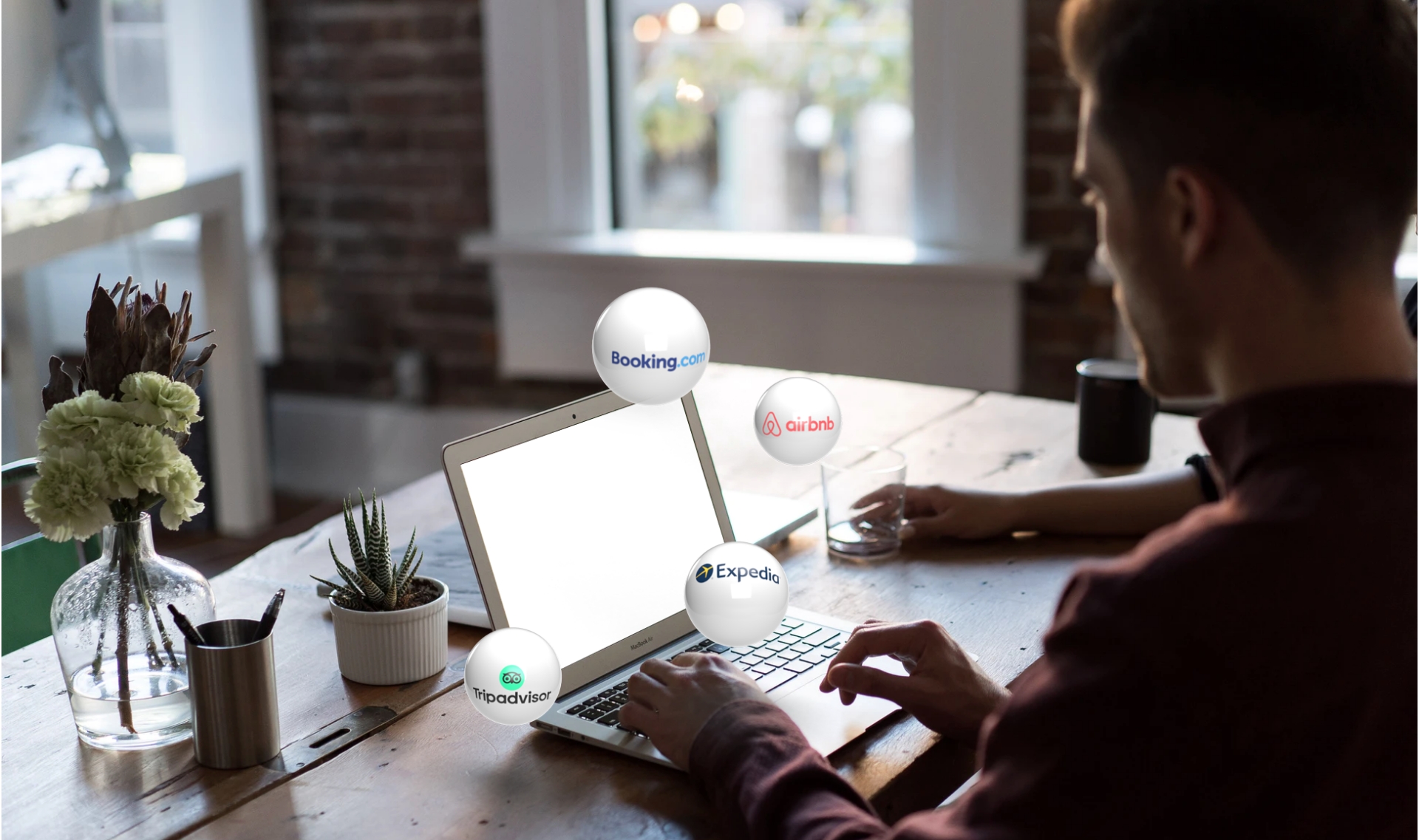 Een Channel Manager is de kern van je online distributiemarkt en maakt het heel gemakkelijk om je accommodatie een grotere online zichtbaarheid te geven.
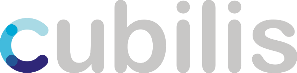 #ChannelManager
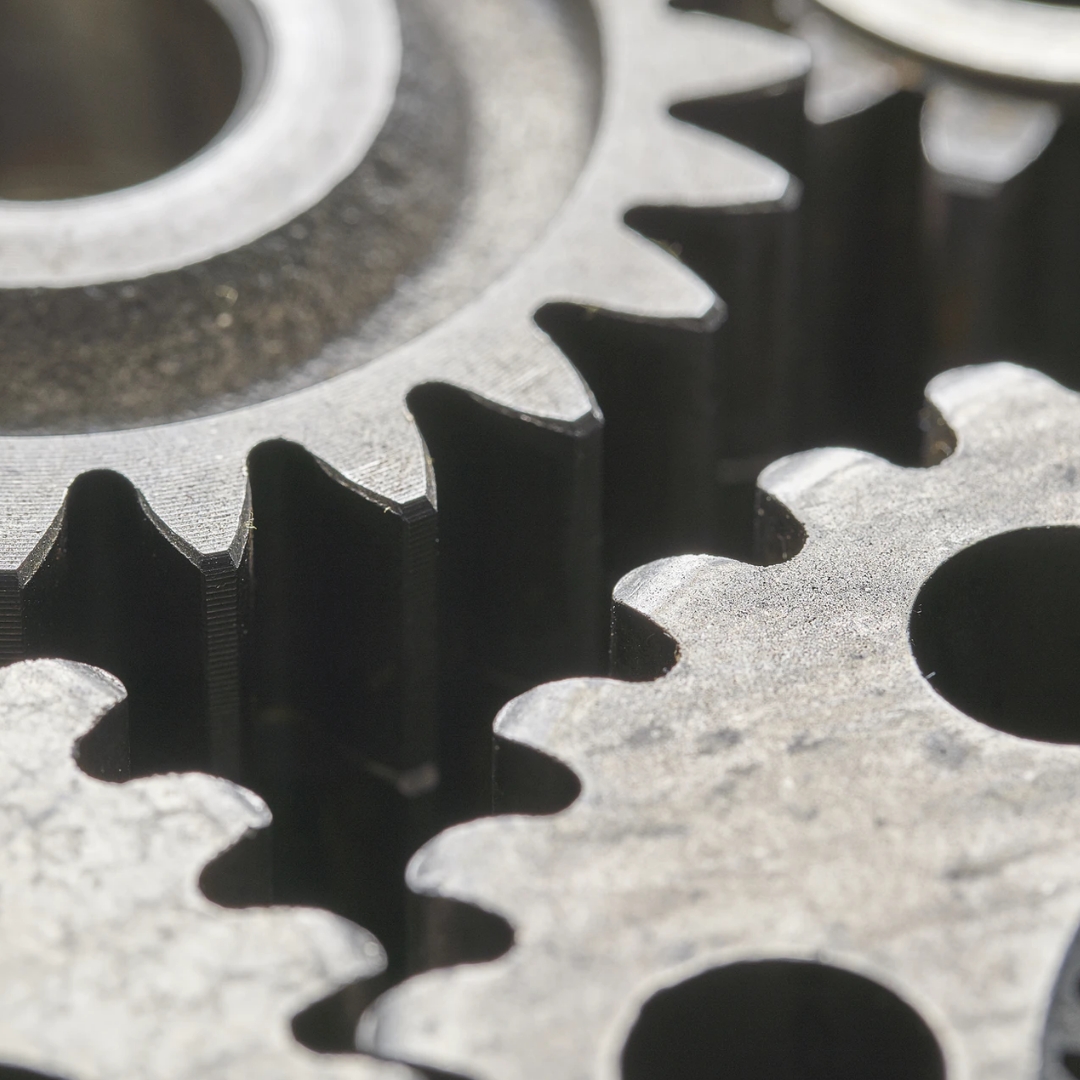 Waarom gebruik maken van een Channel Manager?
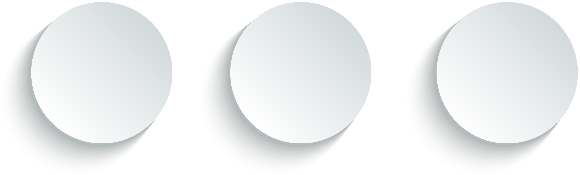 Centraal dashboard
Vermijd dubbele boekingen
Eenvoudig prijzen & beschikbaarheid beheren
Bespaar tijd en administratie
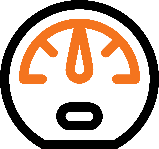 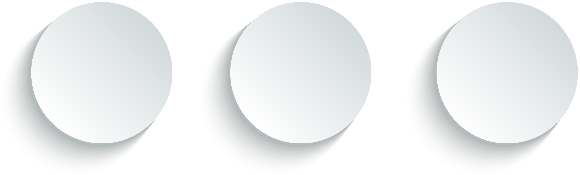 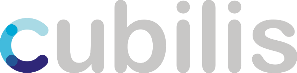 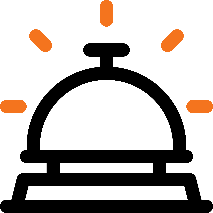 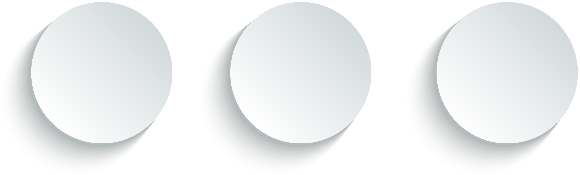 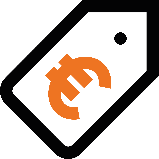 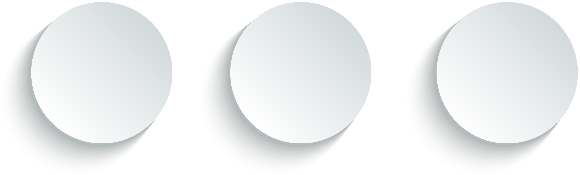 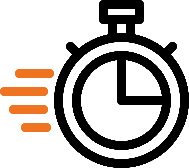 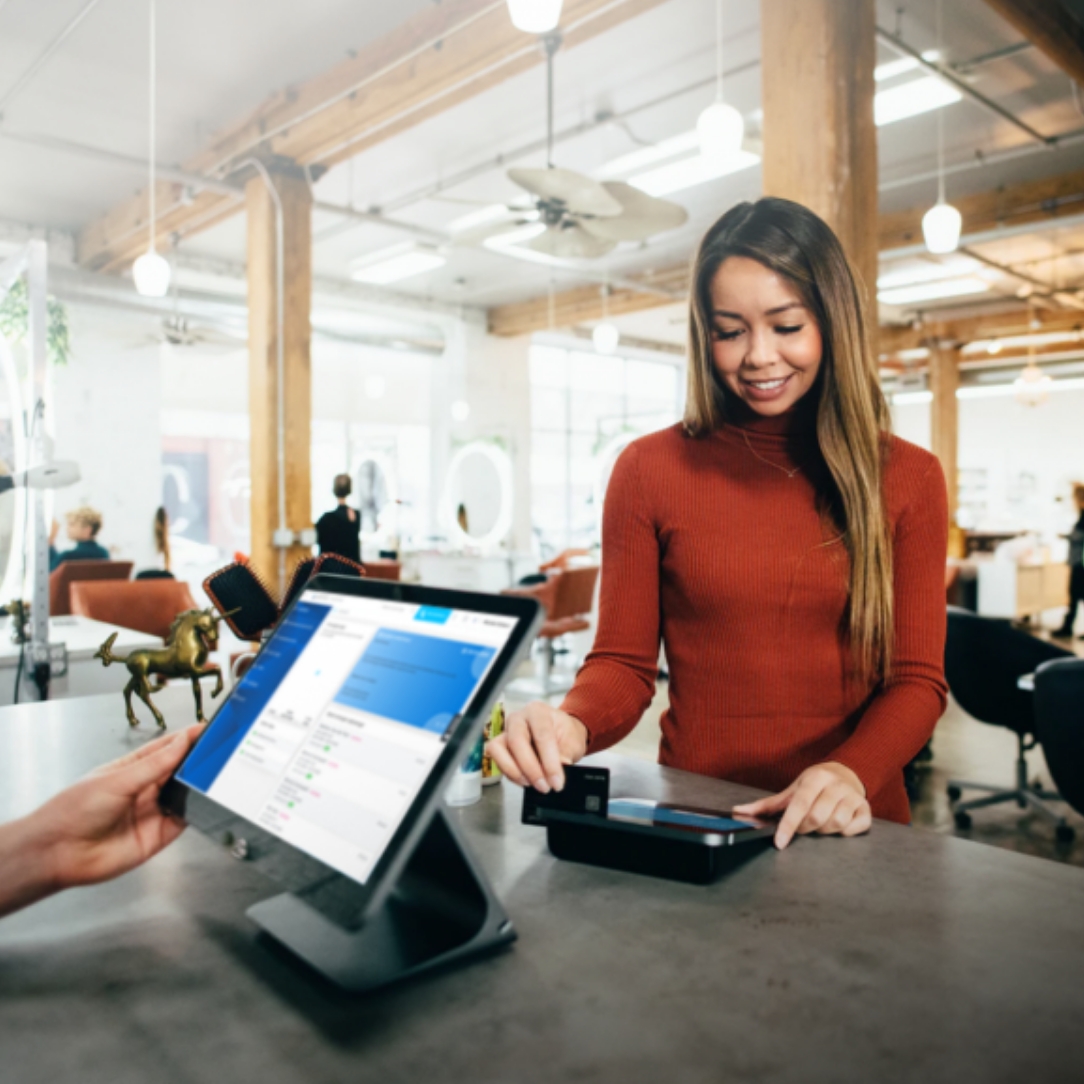 Waarom kiezen voor
Stardekk Channel Manager (Cubilis)
Betere prijsstrategie: flexibel instelbare tariefplannen
400+ kwalitatieve integraties
Betaalbaar voor iedereen (~ grootte van uw accomodatie)
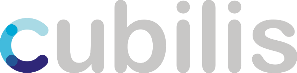 Some of our partners today
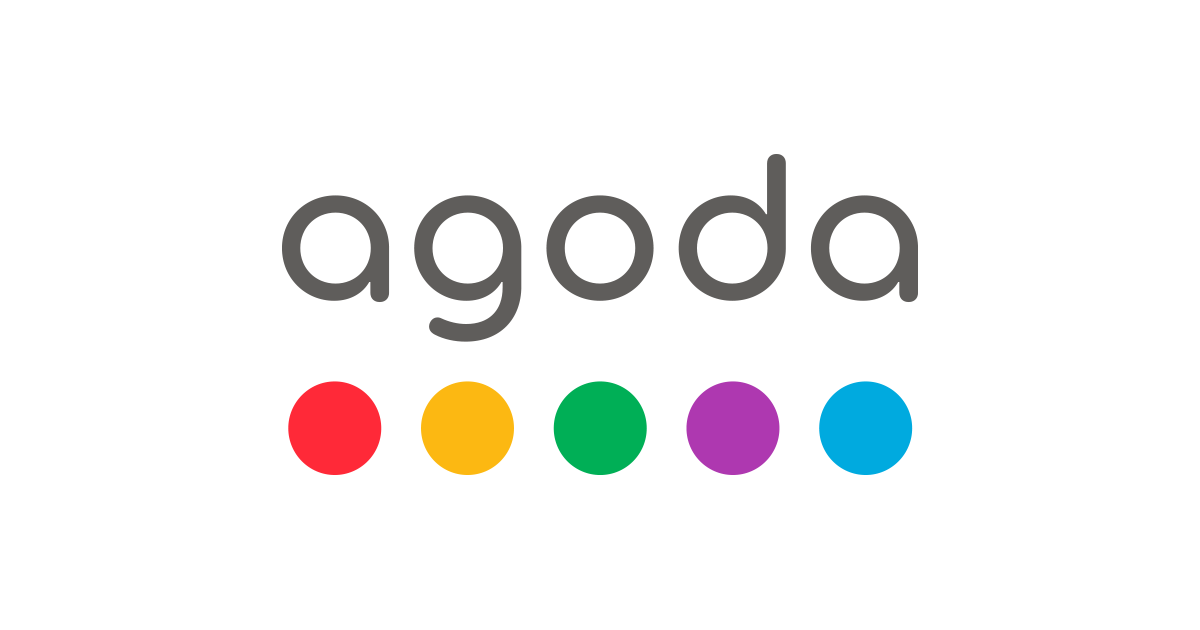 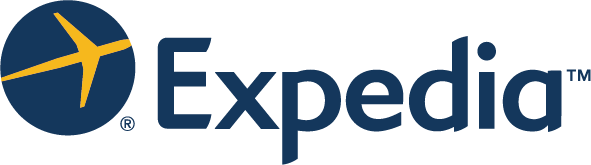 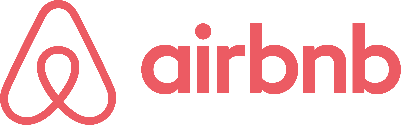 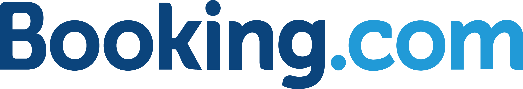 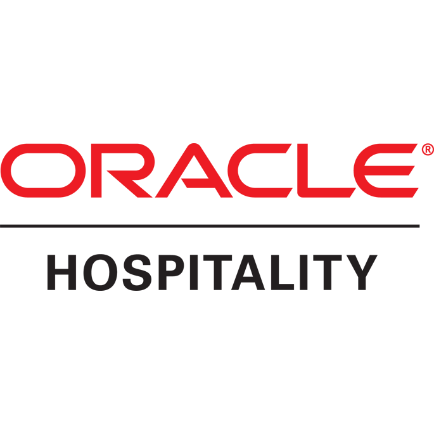 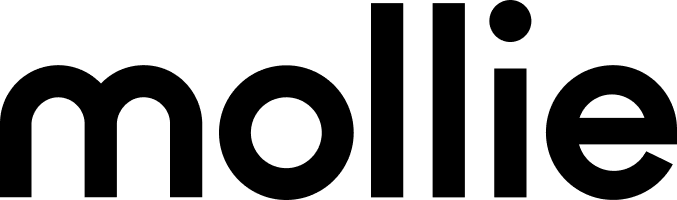 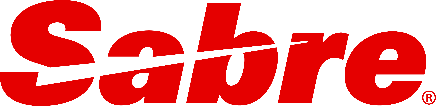 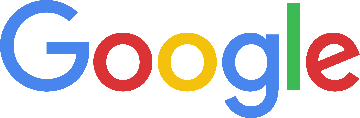 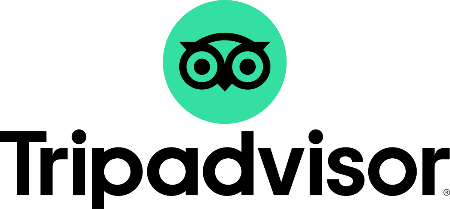 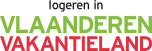 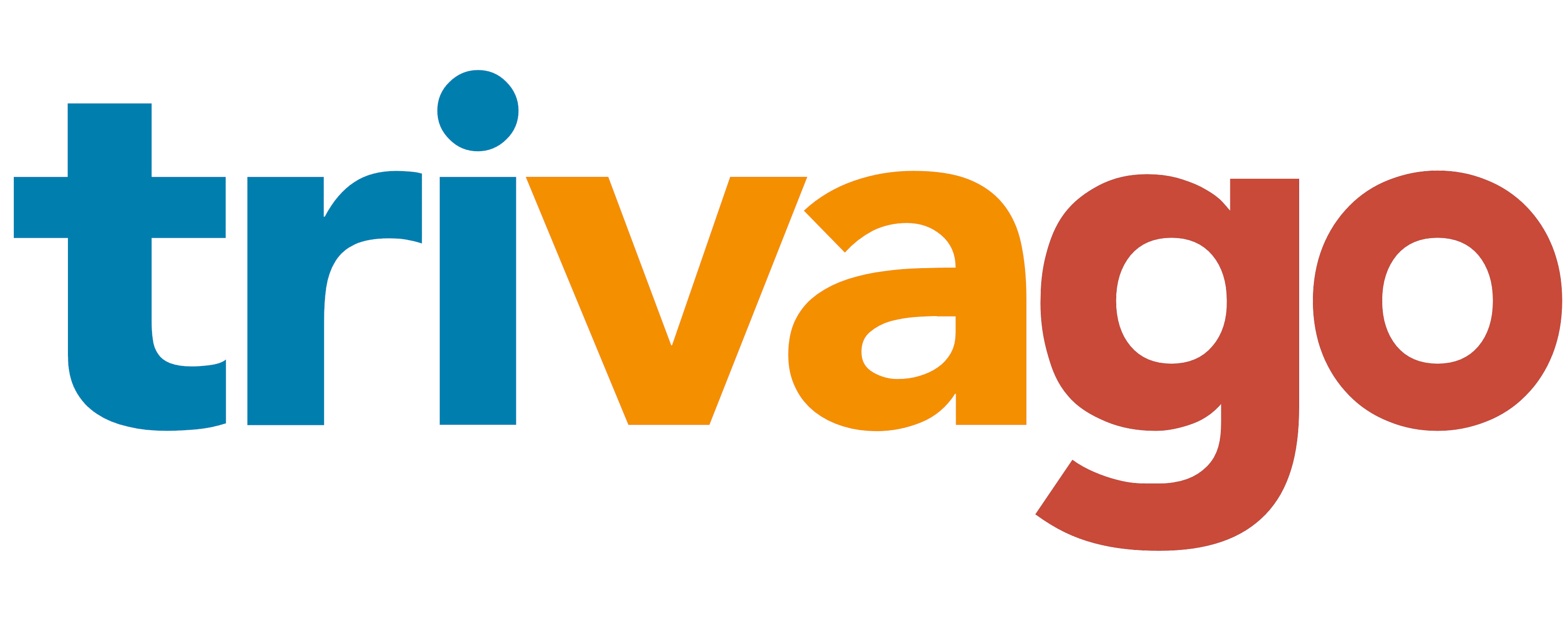 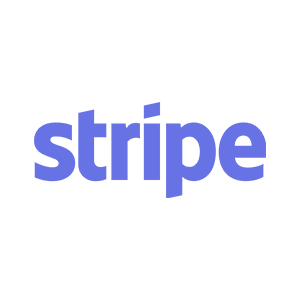 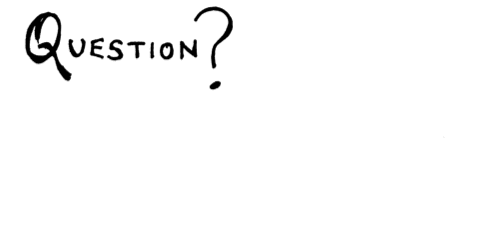 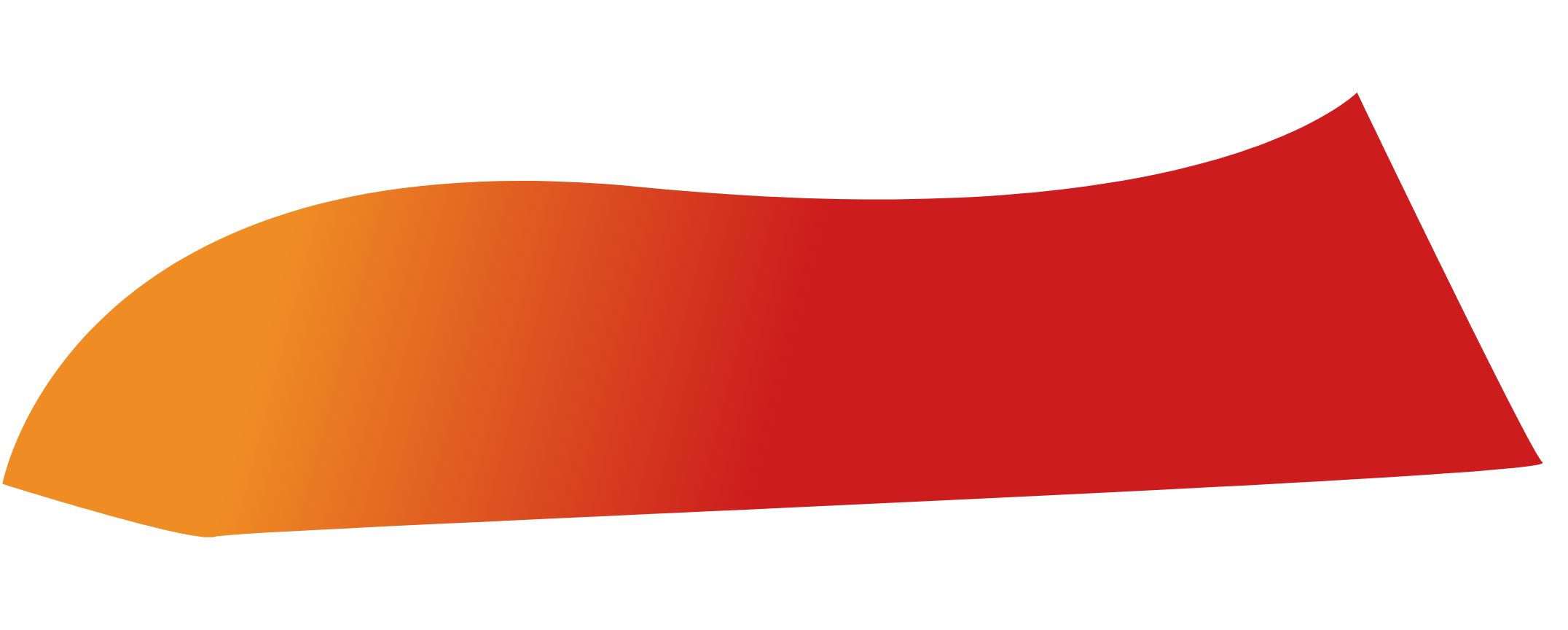 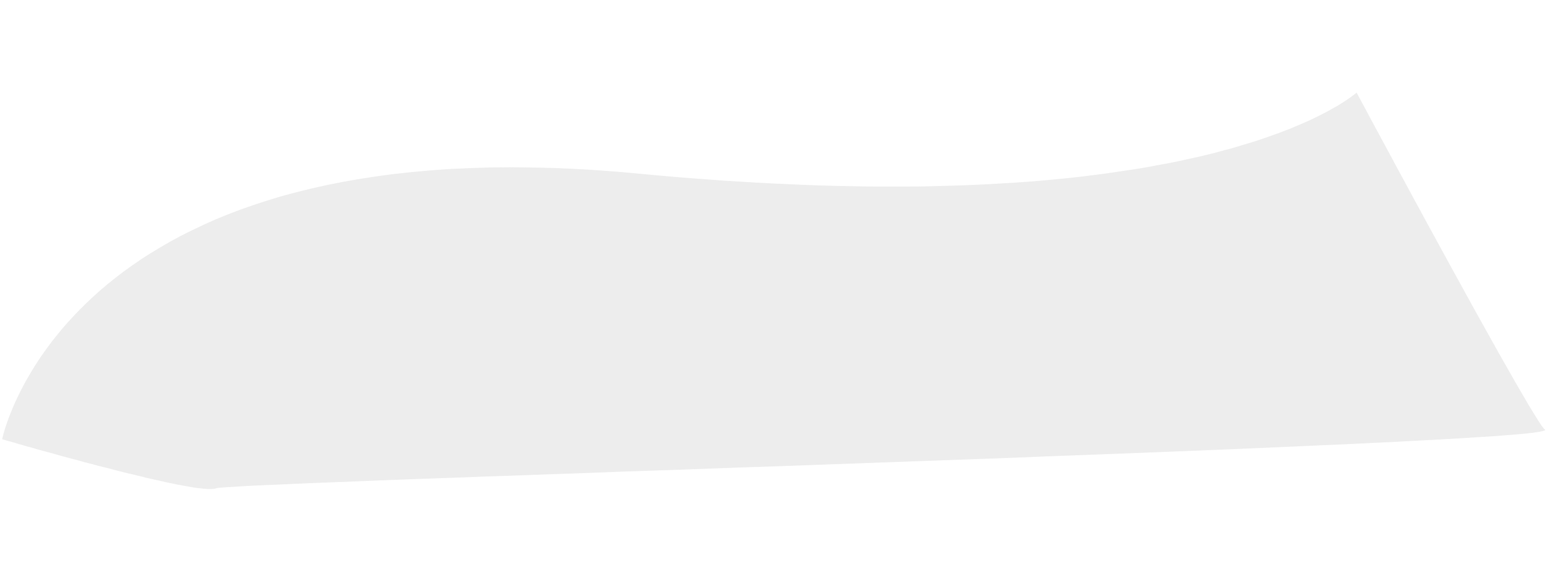 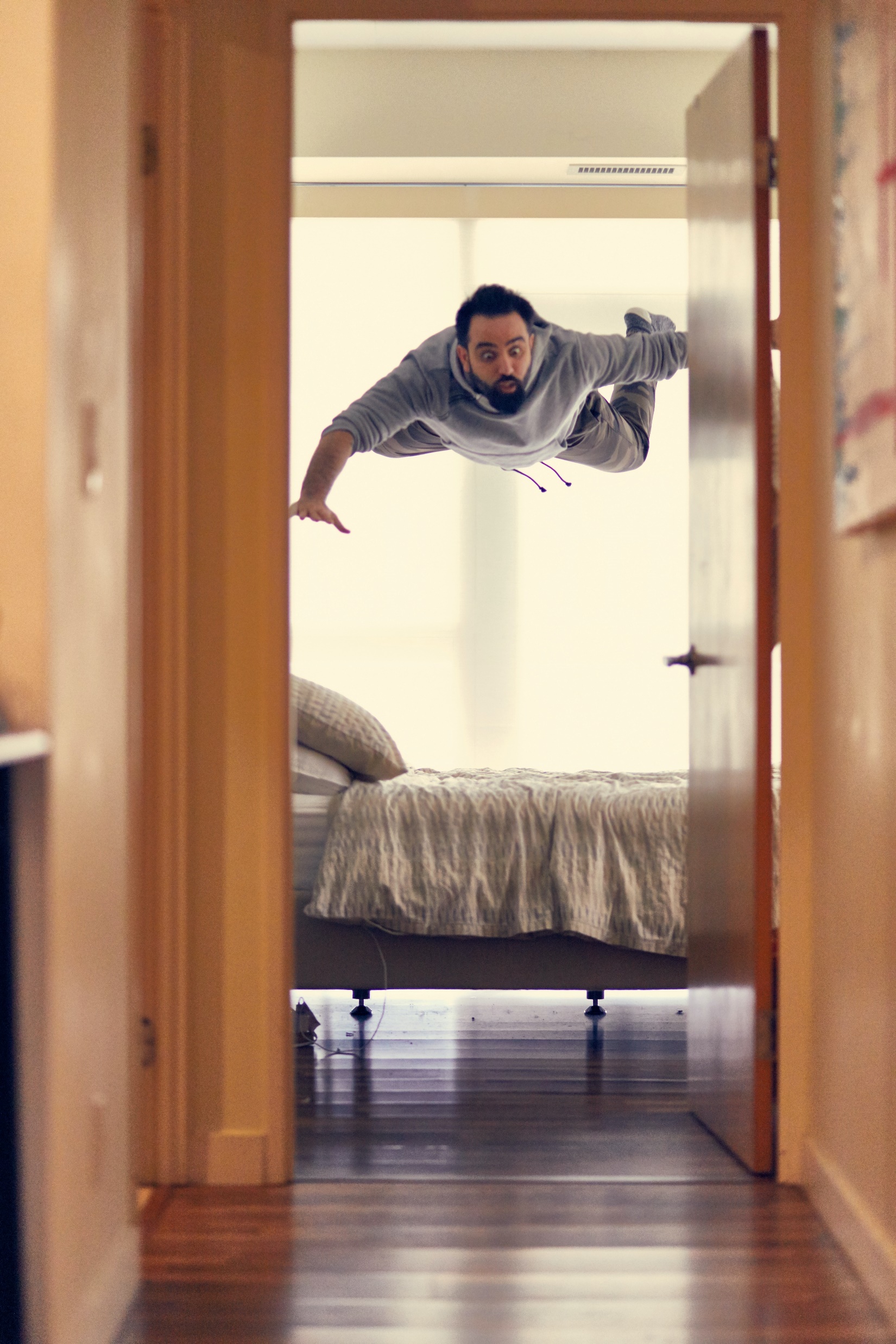 Gratis demo
50% korting op 'Professionele onboarding' fee 



Meer informatie:
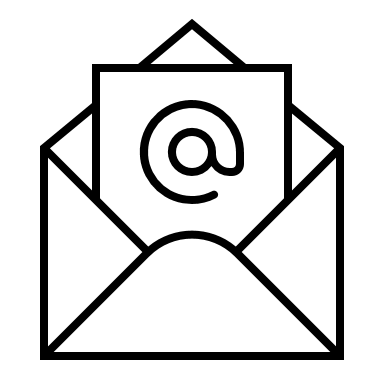 sales@stardekk.com
Onderwerp: Webinar Toerisme Antwerpen
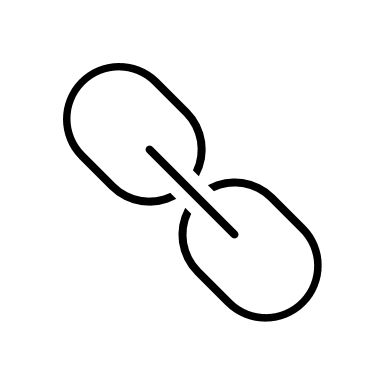 http://bit.ly/WebinarTAStardekk
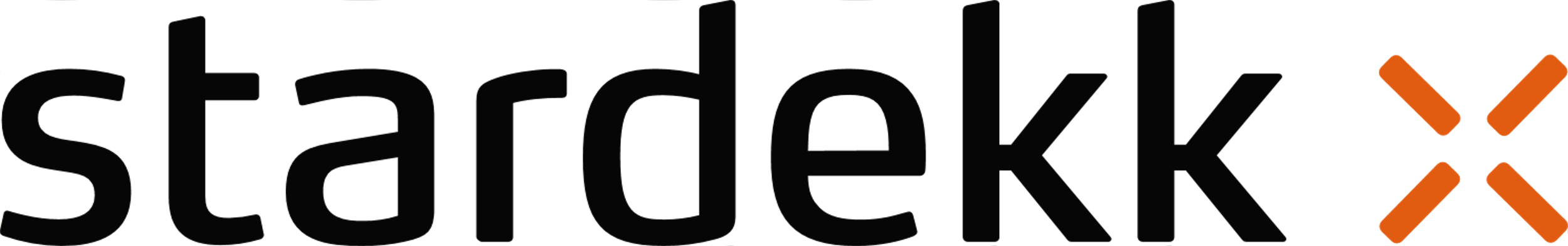 Bedankt voor je aandacht.
Louis Desbuquois
Sales Executive
+32 (0)474 174 859
louis.desbuquois@stardekk.com
Stijn Provoost
Brand Marketeer
+32 (0)479 328 162
stijn.provoost@stardekk.com
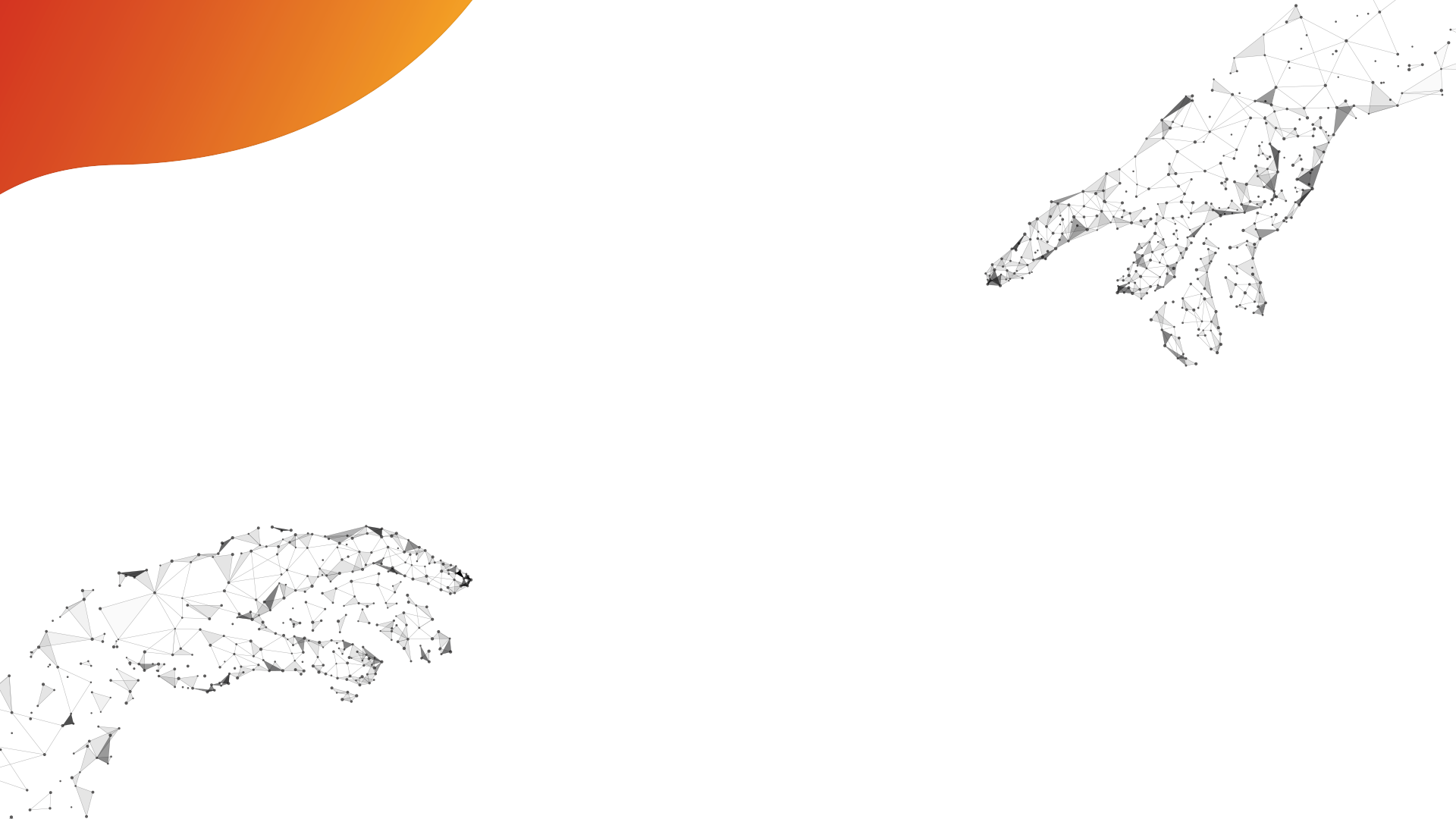 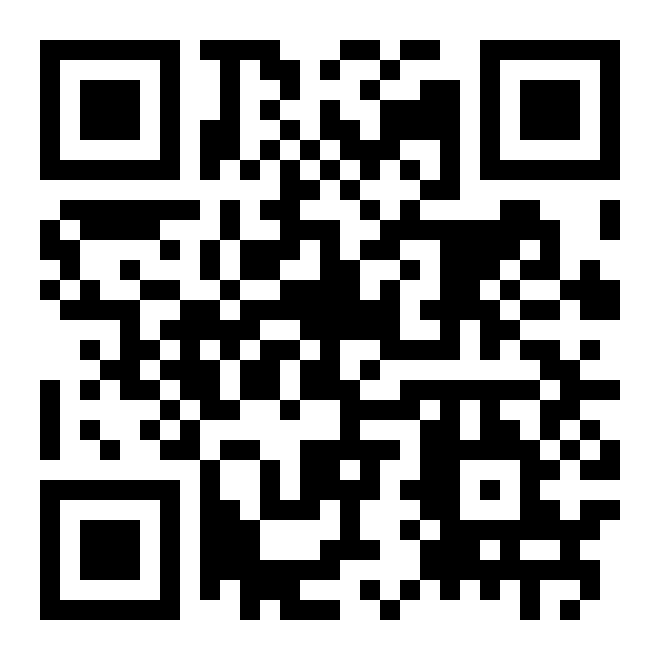